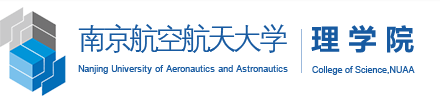 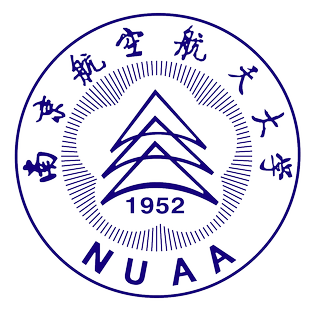 High-momentum components in the 4He nucleus caused by inter-nucleon correlations
[Phys. Lett. B 805, 135421 (2020)]
Mengjiao Lyu
College of Science, Nanjing University of Aeronautics and Astronautics (NUAA)
in collaboration with
Takayuki Myo, Hiroshi Toki,  Hisashi Horiuchi,
Chang Xu, and Niu Wan
Workshop on recent progress in THSR research,
Mar. 8th, 2021
The bare interaction between nucleons
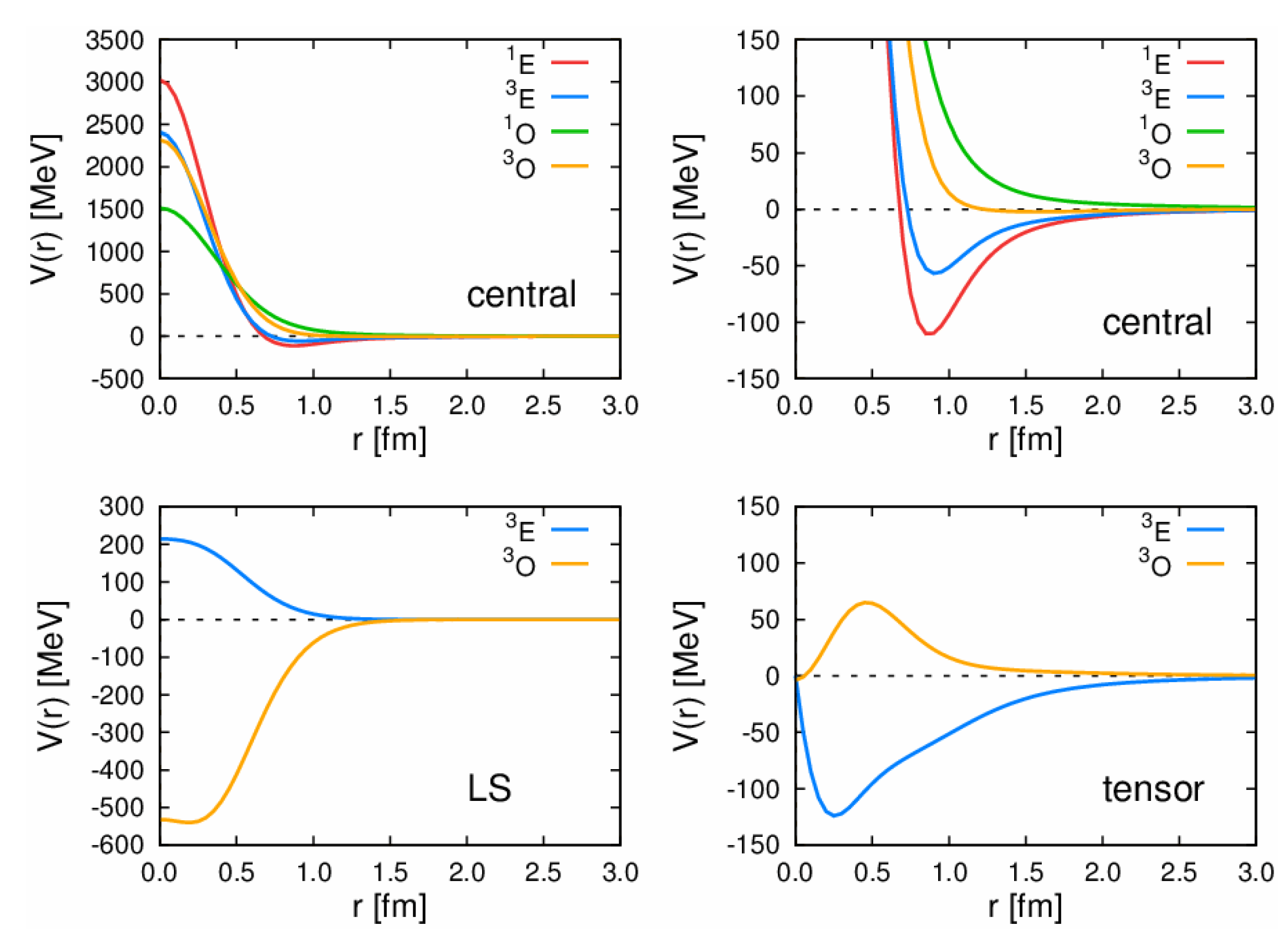 The bare nucleon-nucleon (NN) interaction consists of:
strong short-range repulsion
strong tensor attraction ( > 50% of total attraction)
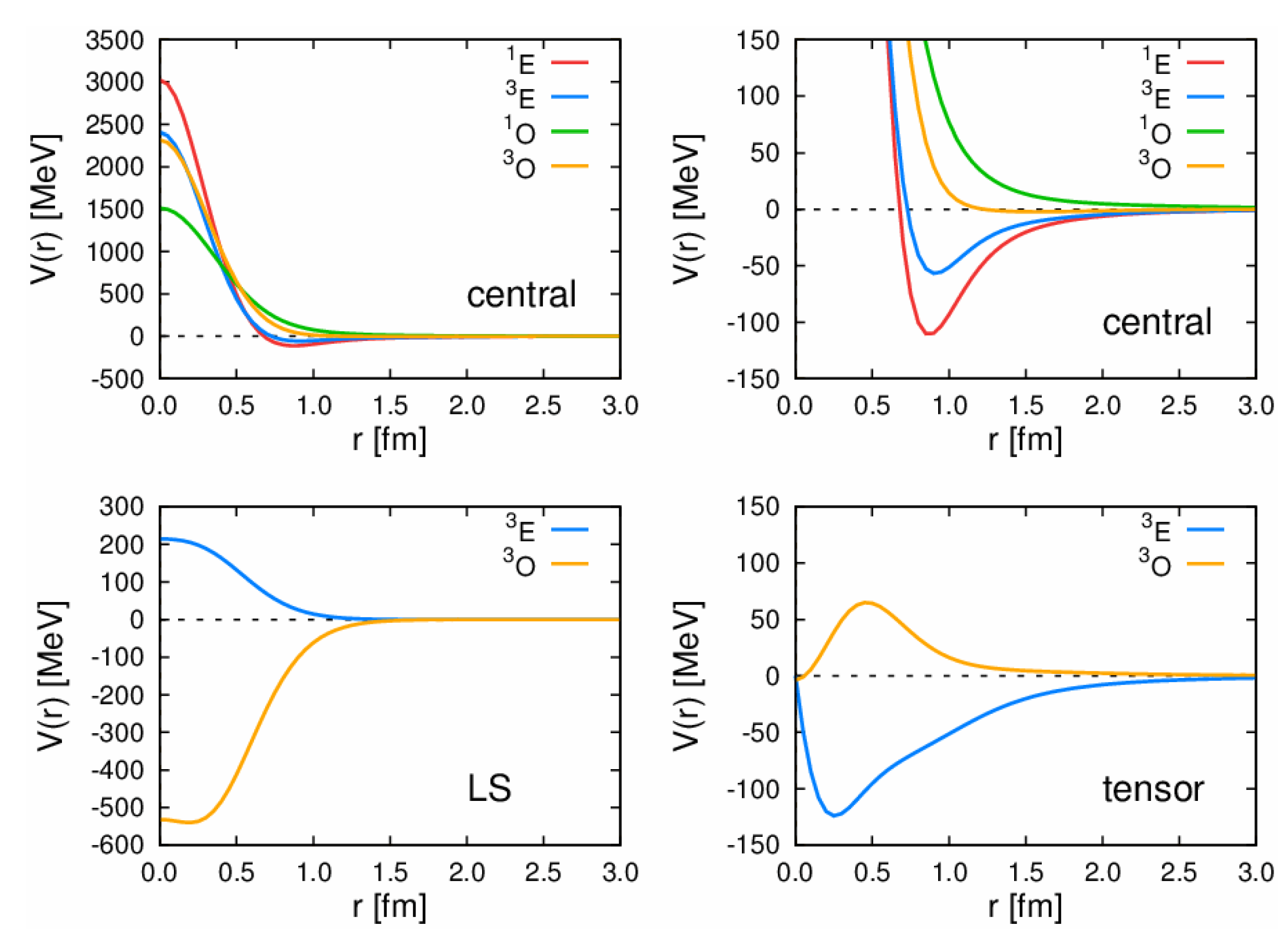 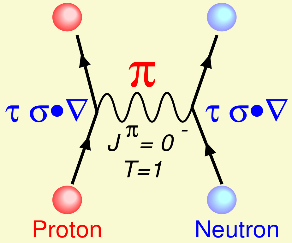 Tensor force as the dominant effect of the single-pion exchange
AV8’ bare interaction
2
[1] S. C. Pieper and R. B. Wiringa, Annu. Rev. Nucl. Part. Sci. 51, 53 (2001).
High-momentum components in nuclear matter
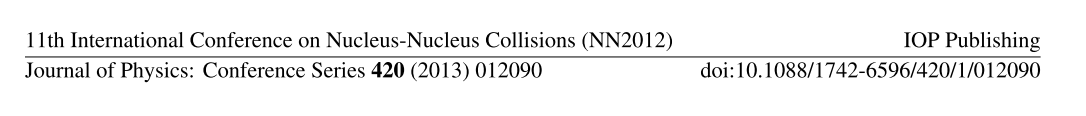 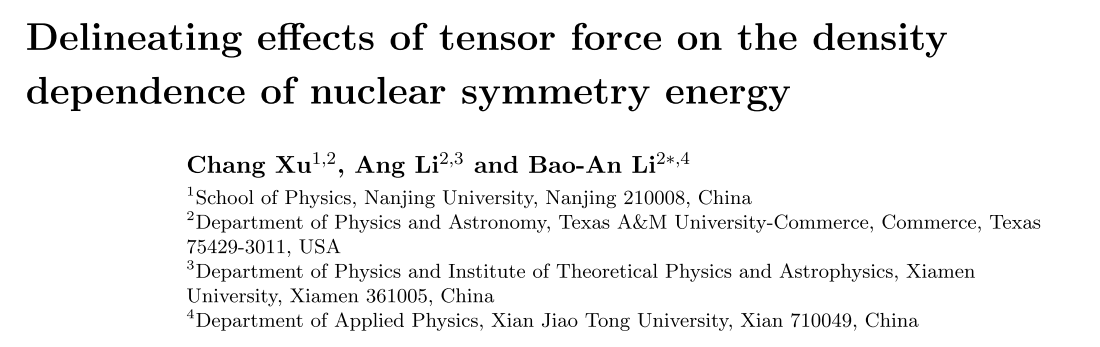 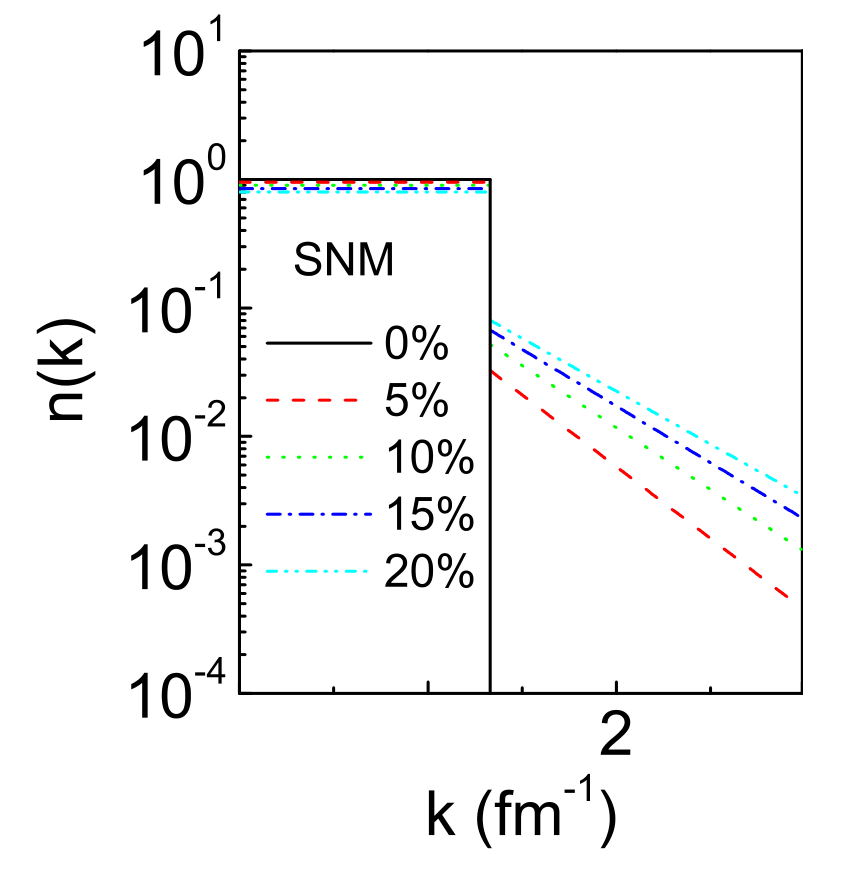 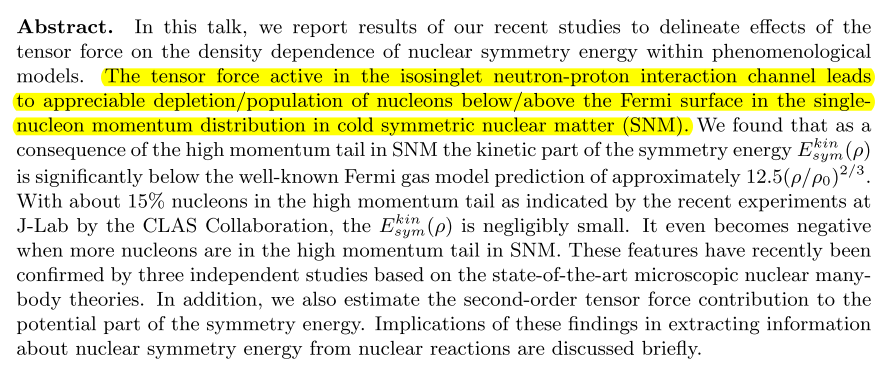 [1] R. B. Wiringa, V. G. J. Stoks, and R. Schiavilla, Phys. Rev. C 51, 38 (1995).
3
High-momentum components in nuclei
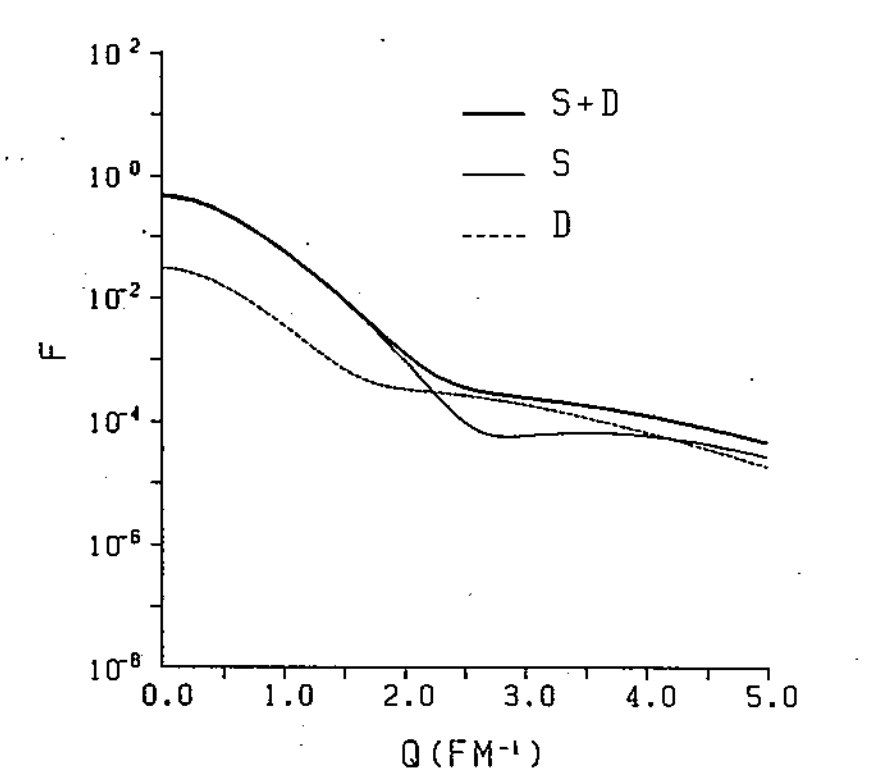 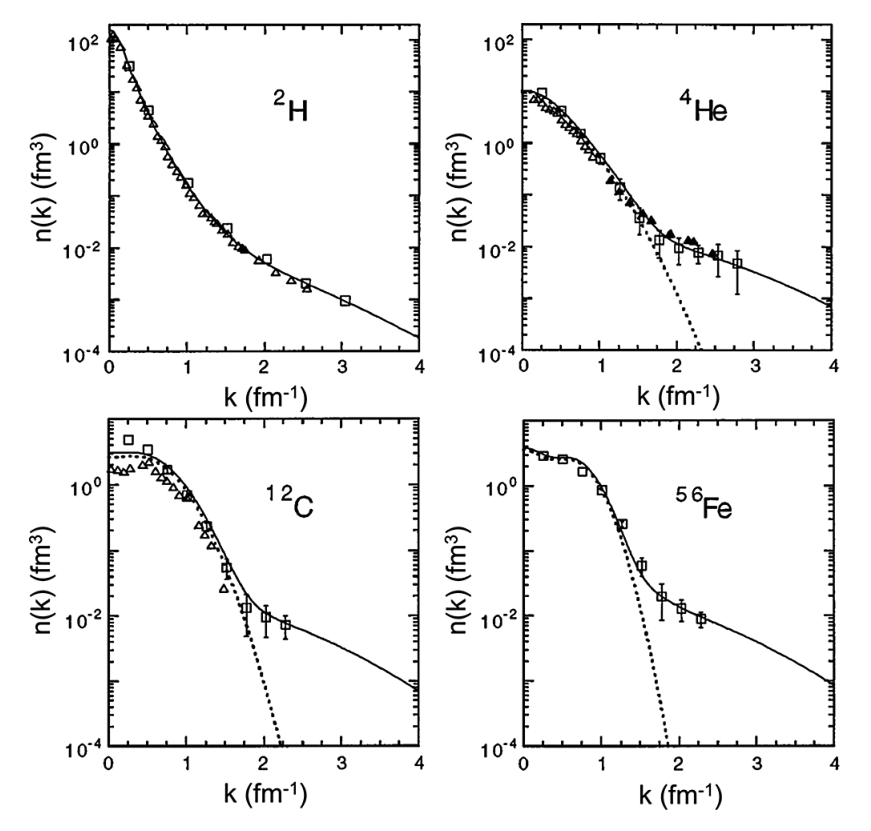 ……
D-state contribution in the single-nucleon momentum distribution of 4He. (ATMS calculation using Reid potential)
H. Morita, Y. Akaishi, and H. Tanaka, Prog. Theor. Phys. 79, 863 (1988)
Nucleon momentum distribution extracted from experimental values
Ciofi degli Atti et al., Phys. Rev. C 53, 1689 (1996)
[1] R. B. Wiringa, V. G. J. Stoks, and R. Schiavilla, Phys. Rev. C 51, 38 (1995).
4
High-momentum components in nuclei (II)
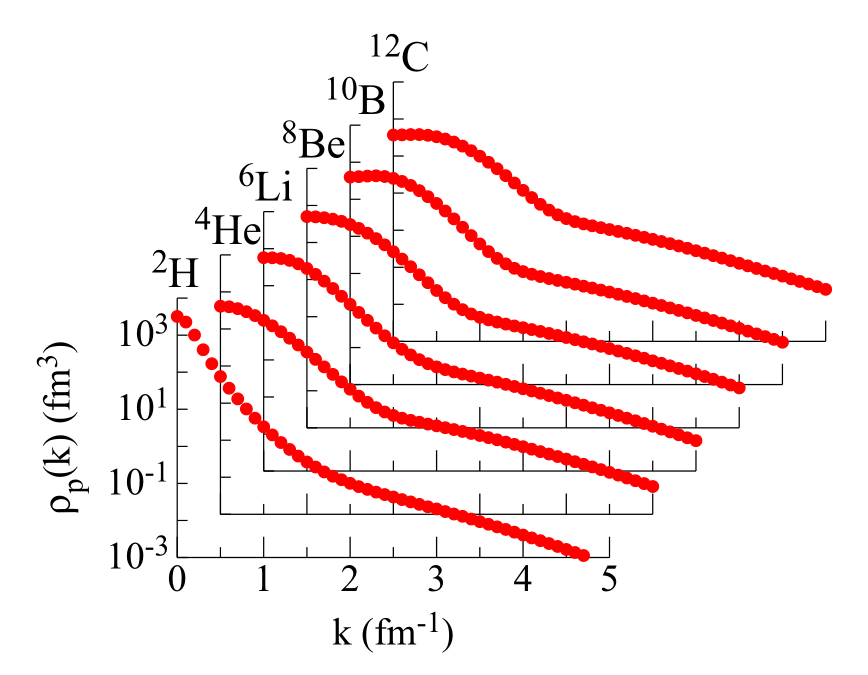 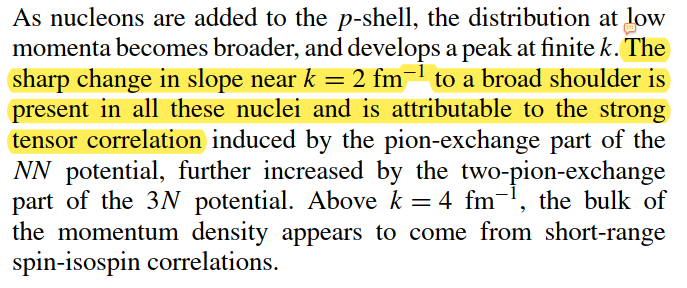 ……
GFMC calculation of light nuclei 
(using AV18 potential)

R. B. Wiringa et al., Phys. Rev. C 89, 024305 (2014)
[1] R. B. Wiringa, V. G. J. Stoks, and R. Schiavilla, Phys. Rev. C 51, 38 (1995).
5
Inter-nucleon correlations (tensor channel)
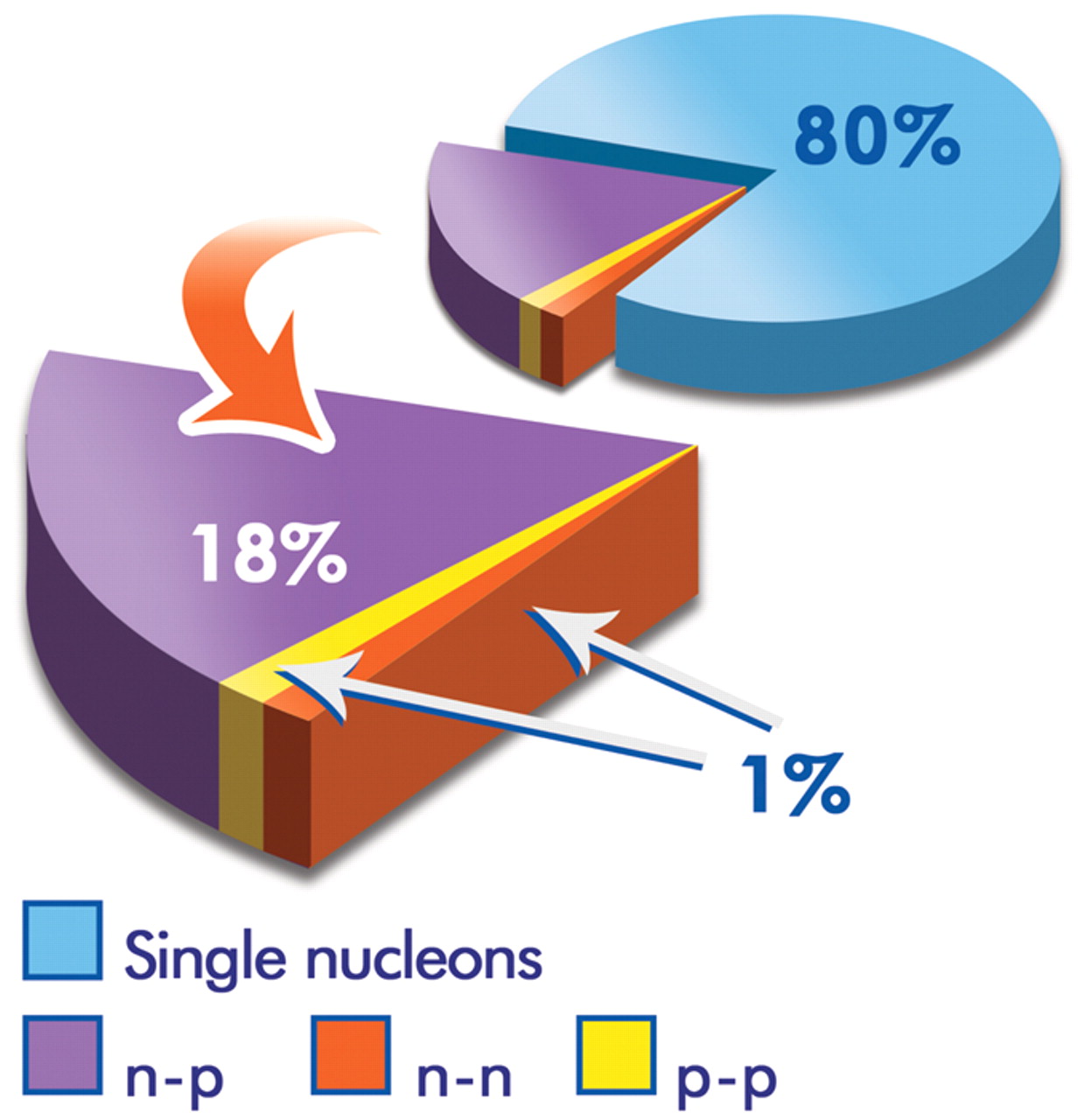 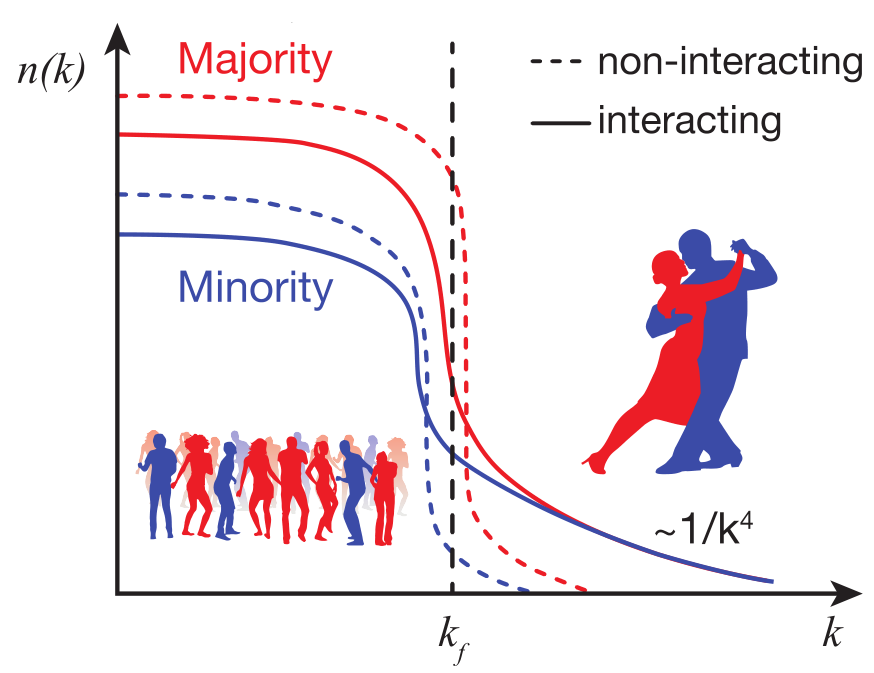 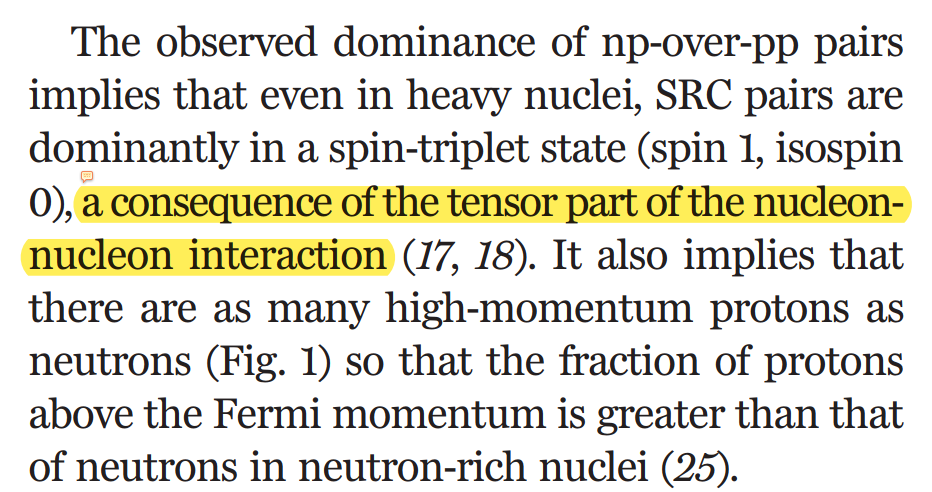 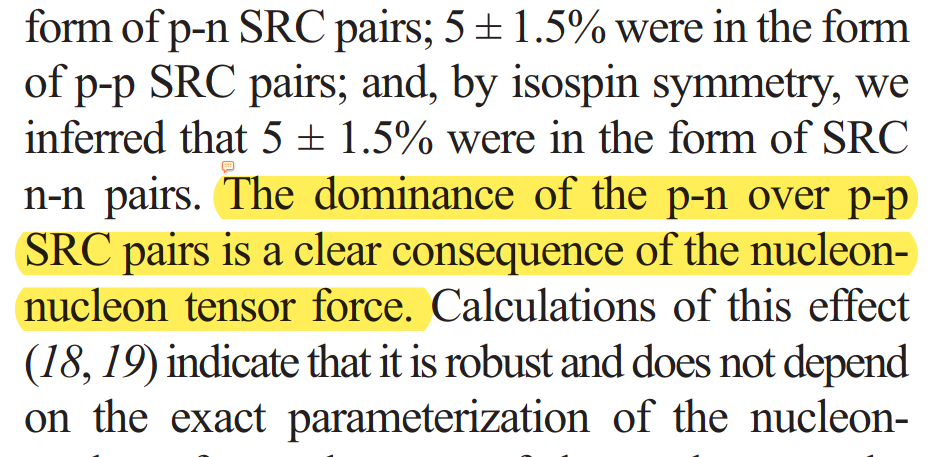 The average fraction of nucleons in 12C.
R. Subedi et. al., Science 320, 1476-1478 (2008).
O. Hen, et al., Science 346, 614 (2014).
6
Inter-nucleon correlations (theoretical view)
Normal Shell Model
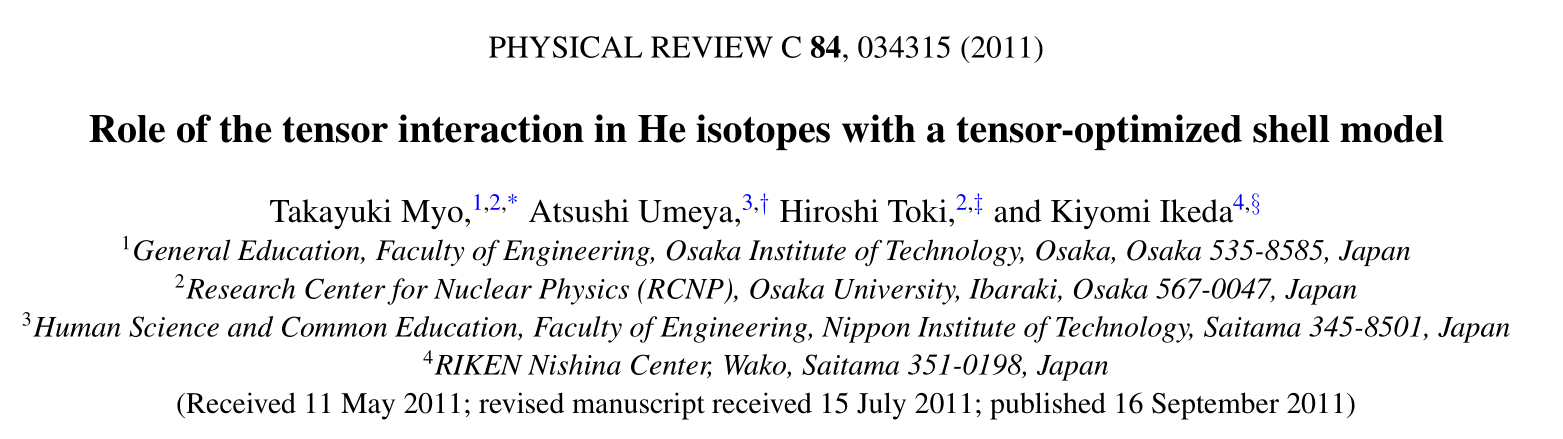 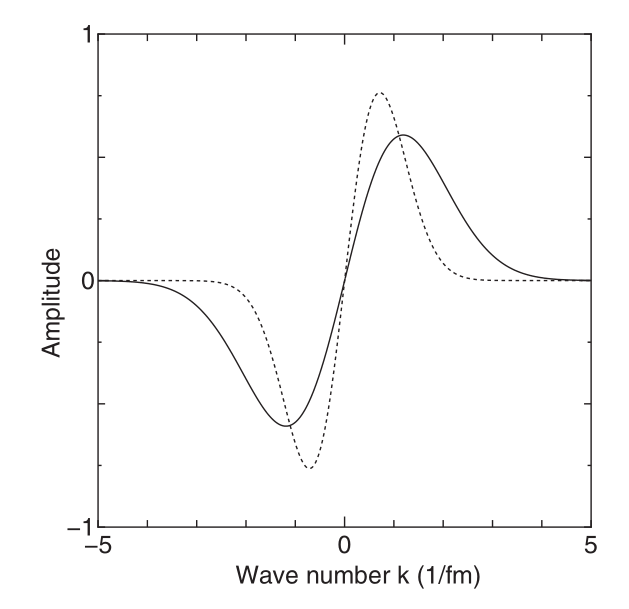 Tensor-Optimized Shell Model
(TOSM)*
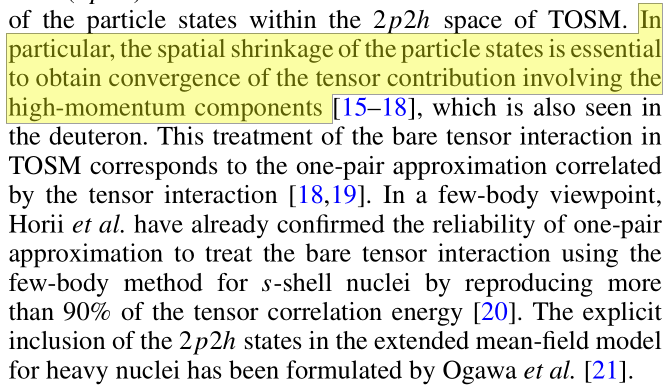 Fourier transformation of the p-orbit,
showing extended momentum distirubtion
N. Itagaki and A. Tohsaki, Phys. Rev. C 97 014304 (2018).
Spatial shrinkage of p-orbit in TOSM   T. Myo, et al., Phys. Rev. C 84, 034315 (2011)
7
Antisymmetrized Molecular Dynamics (AMD)
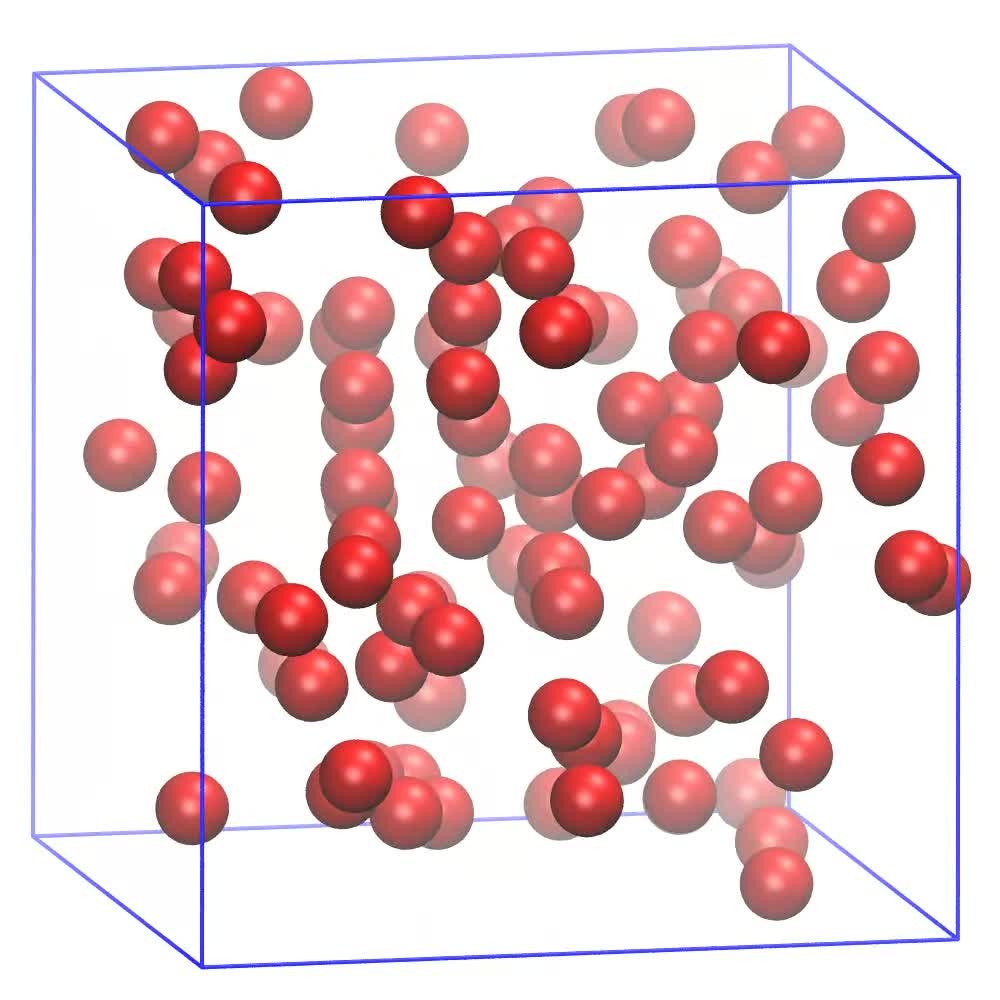 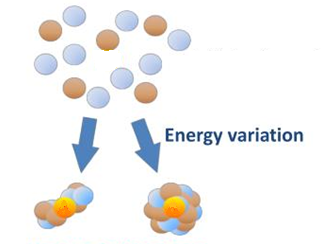 Nuclear Molecular Dynamics
Molecular Dynamics for gas atoms
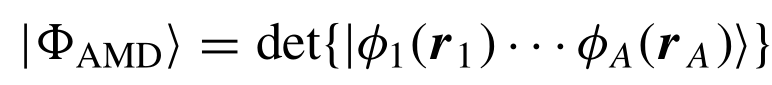 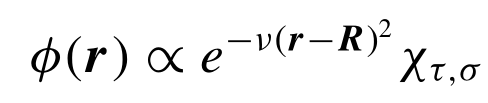 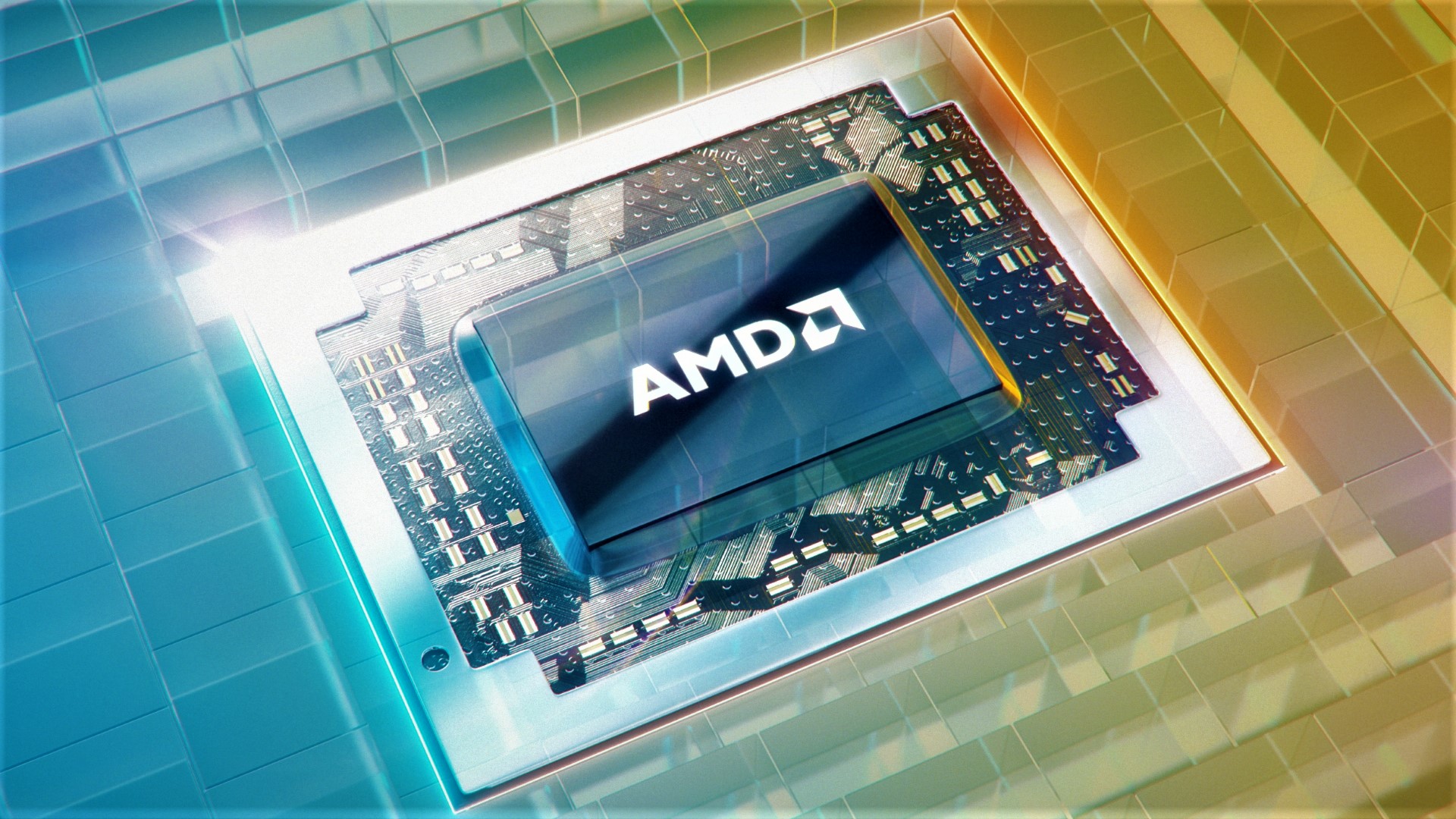 Antisymmetrized Molecular Dynamics (AMD)
8
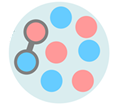 Treatment of inter-nucleon correlations in AMD
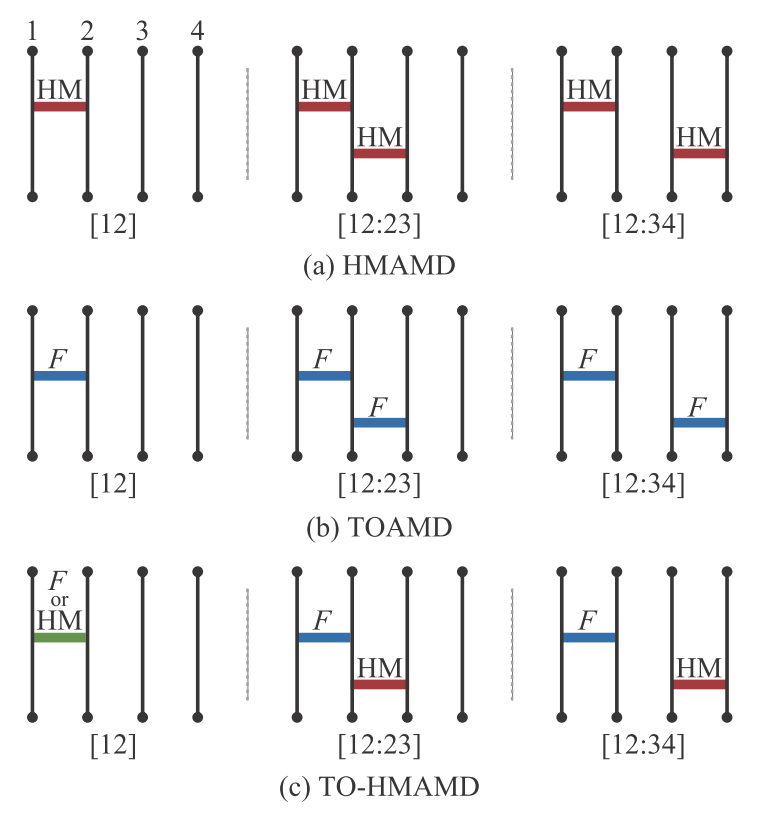 The Antisymmetrized Molecular Dynamics (AMD) wave function adopted as the reference state
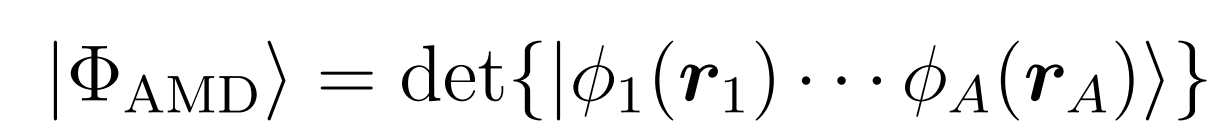 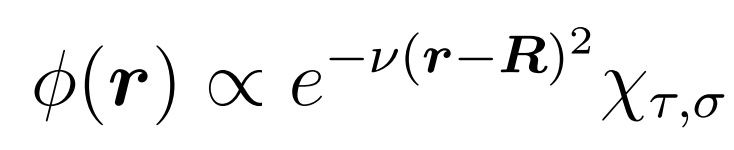 Correlation diagrams of AMD based approaches
9
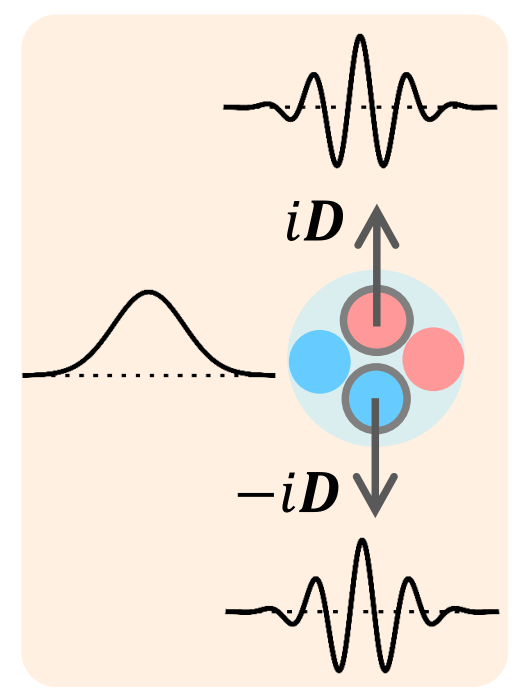 NN correlations included into AMD by introducing HM excitation of NN-pairs, namely HMAMD [1]

Mathematically described by the imaginary shifts for Gaussian wave packets (nucleon wave functions)



Applications in both finite nuclei [1-2] and nuclear matter [3,4]
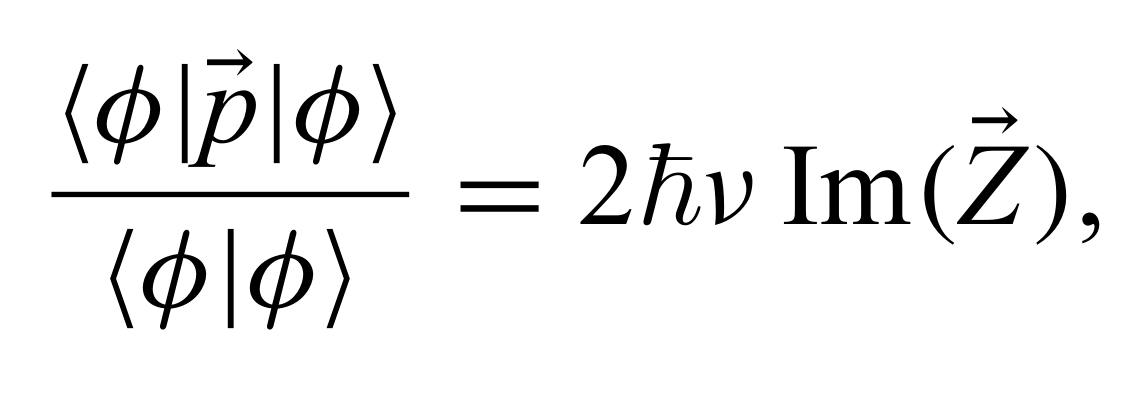 D
[1] T. Myo, H. Toki, K. Ikeda, …, M. Lyu, …, Prog. Theor. Exp. Phys. 2017, 111D01 (2017).
[2] T. Myo, Prog. Theor. Exp. Phys. 2018, 031D01 (2018).
[3] T. Myo, H. Takemoto, M. Lyu, N. Wan, C. Xu, …, Phys. Rev. C 99, 024312 (2019).
[4] N. Wan, T. Myo, C. Xu, …, M. Lyu, Chin. Phys. C, to be published (2020).
10
Imaginary shifts in HMAMD (3H)
Dz
Dx
D
⁝
Single and Double HM pairs in different directions
11
Angular momentum projection of HMAMD bases
3H, HMAMD, angular momentum projected
3H, HMAMD, rotatedin space
3H, HMAMD
12
The TOAMD treatment of NN correlation
The general formulation of TOAMD wave function [1]
Double correlation function (2F-term, ladder)
Double correlation function (2F-term, 3-body)
Single correlation function (1F-term)
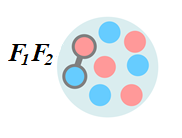 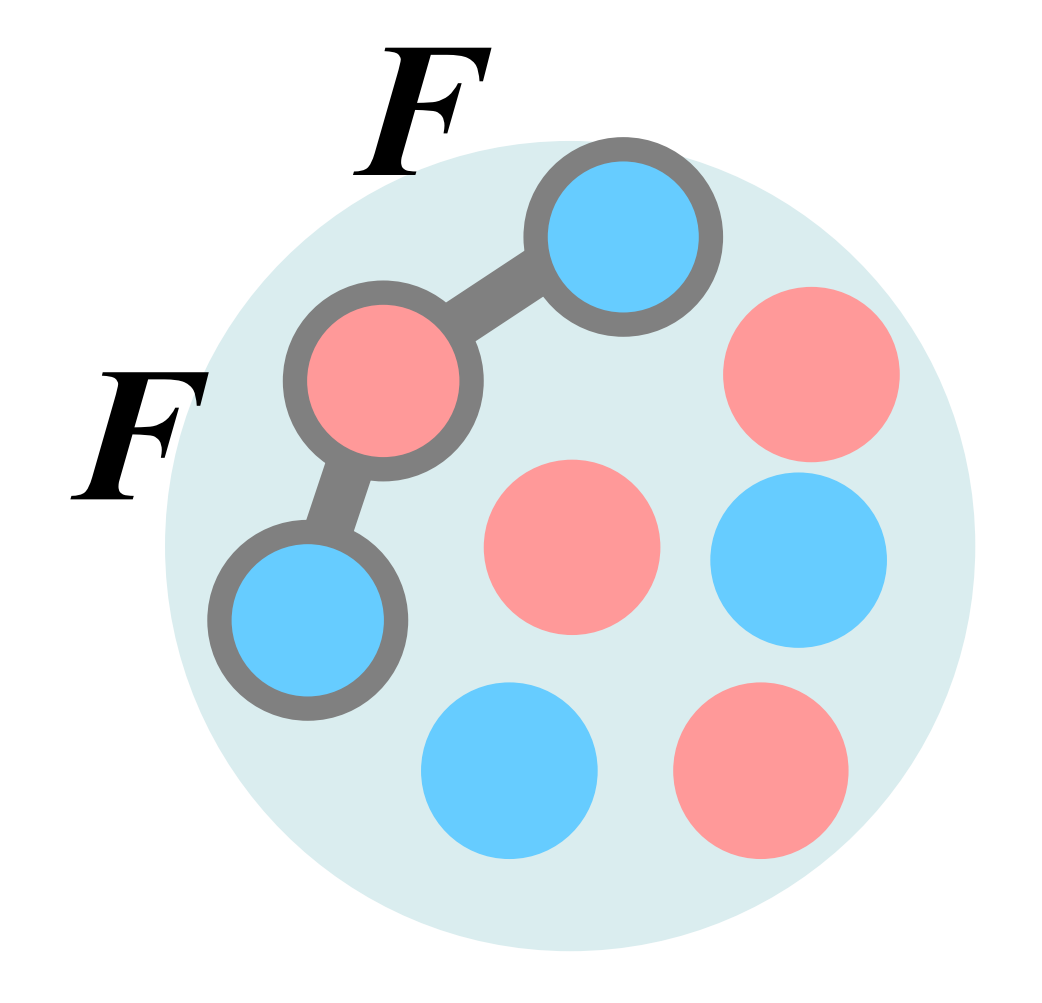 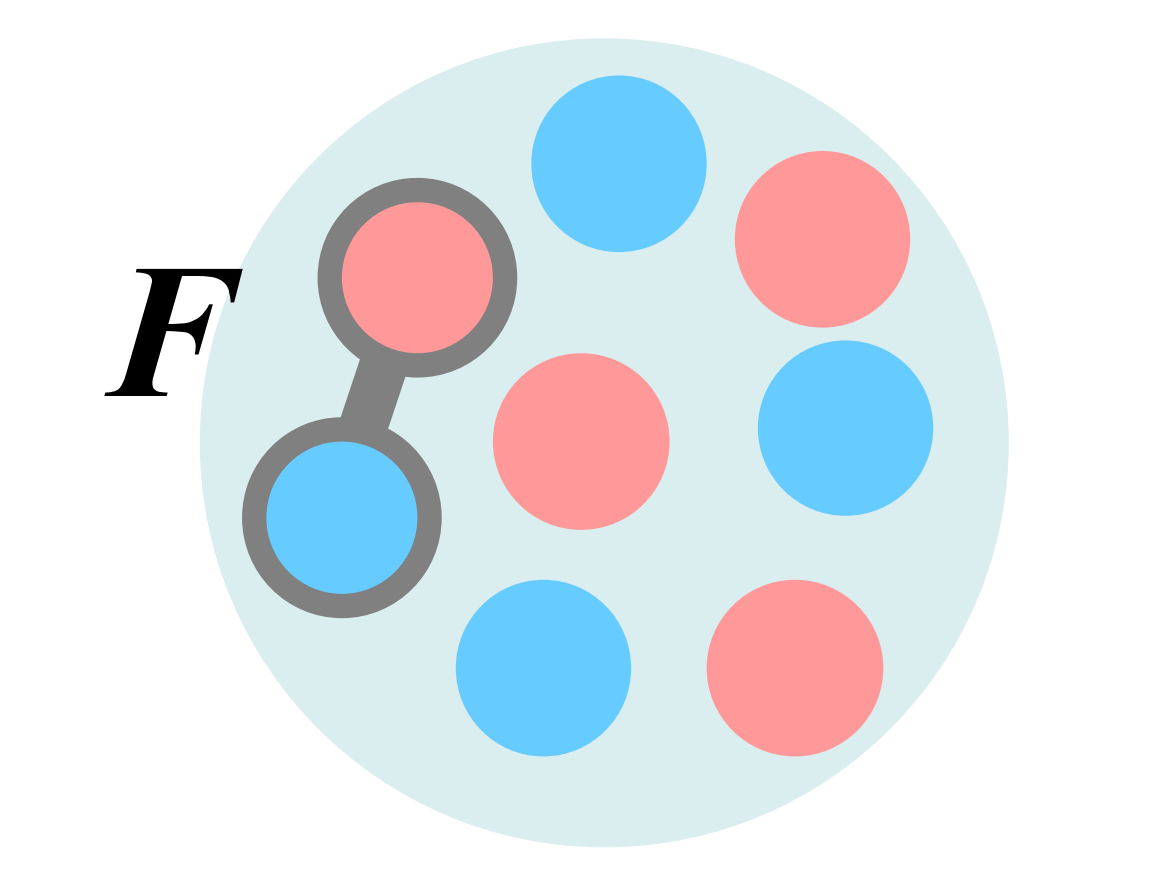 [1] T. Myo, H. Toki, et al., Prog. Theor. Exp. Phys. 2015, 073D02 (2015).
[2] T. Myo, H. Toki, et al., Phys. Lett. B 769, 213 (2017).
[3] T. Myo, M. Lyu, H. Toki, et al., Prog. Theor. Exp. Phys. 2021, ptab002 (2021).
13
The formulation of TO-HMAMD
The general formulation of TO-HMAMD wave function [1]
(Single F-TOAMD)
(Single HM pair)
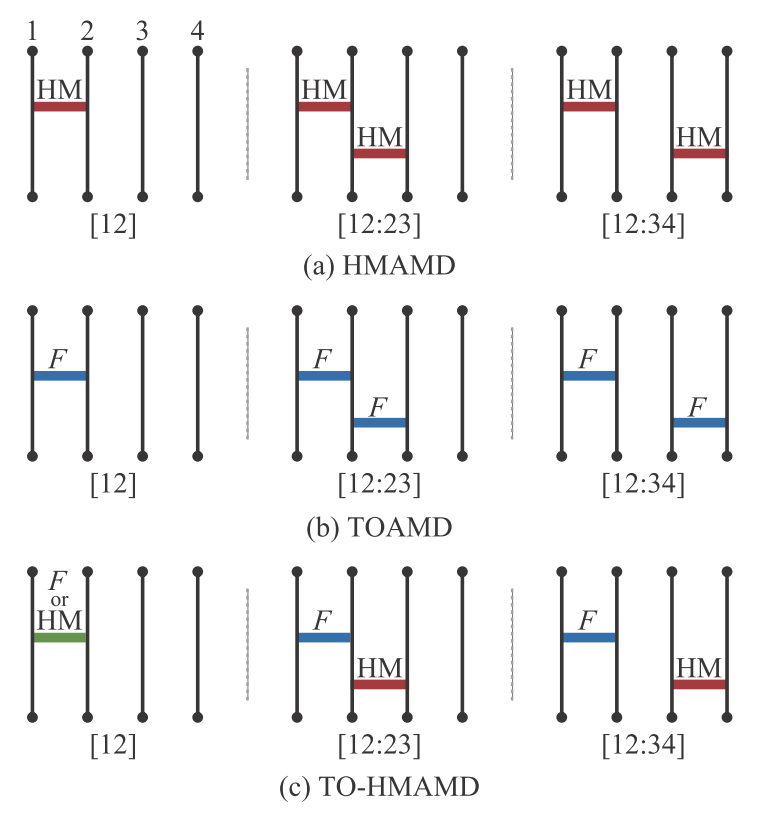 Model space of the TO-HMAMD
About 2000 bases for s-shell nuclei
[1] M. Lyu, M. Isaka, T. Myo, et al., Prog. Theor. Exp. Phys. 2018, 011D01 (2018)
14
Energy curves of 3H with single HM pair
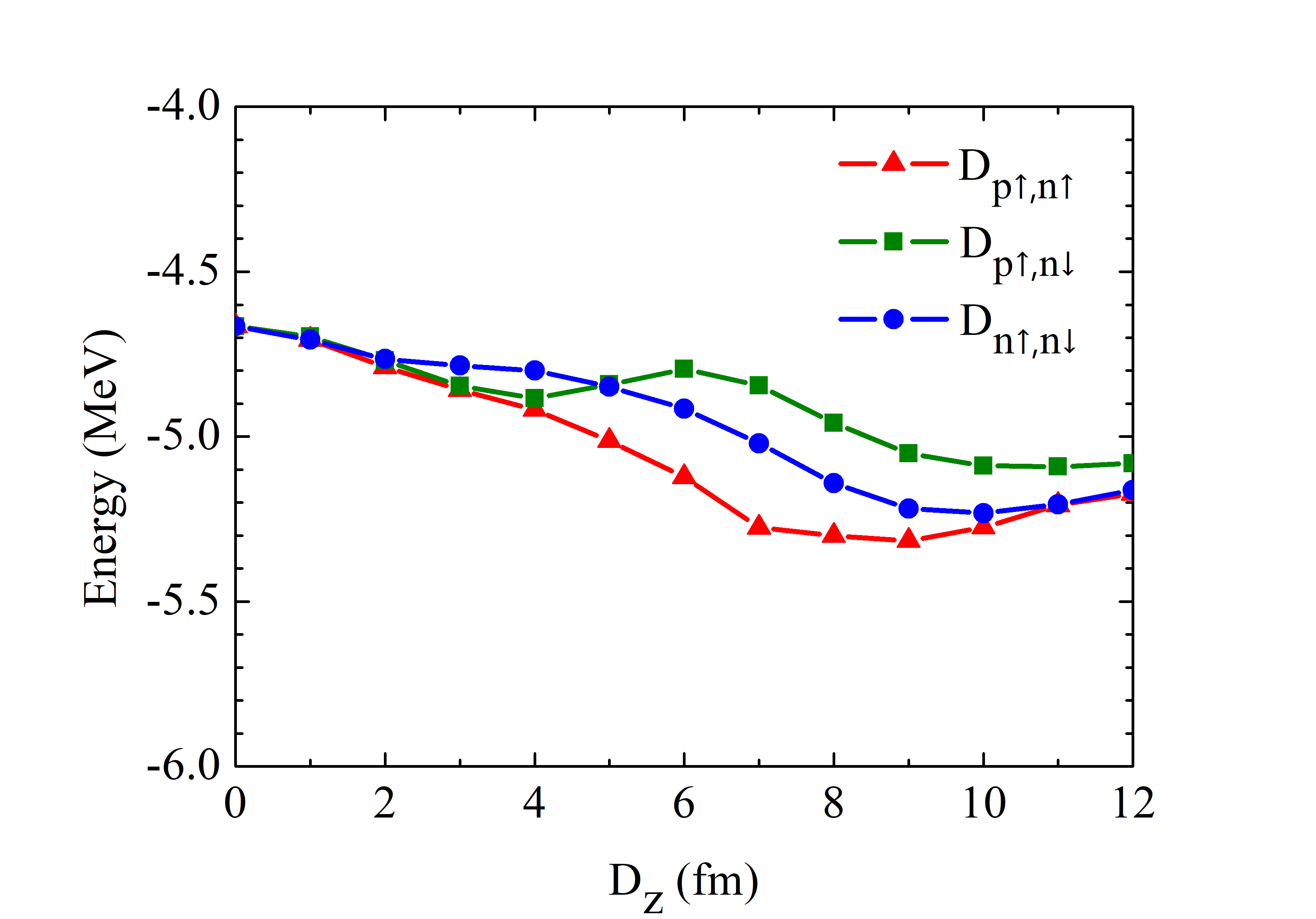 Tensor
minimum
Short range minimum
[1] M. Lyu, M. Isaka, T. Myo, et al., Prog. Theor. Exp. Phys. 2018, 011D01 (2018)
15
Tensor curves of 3H with single HM pair
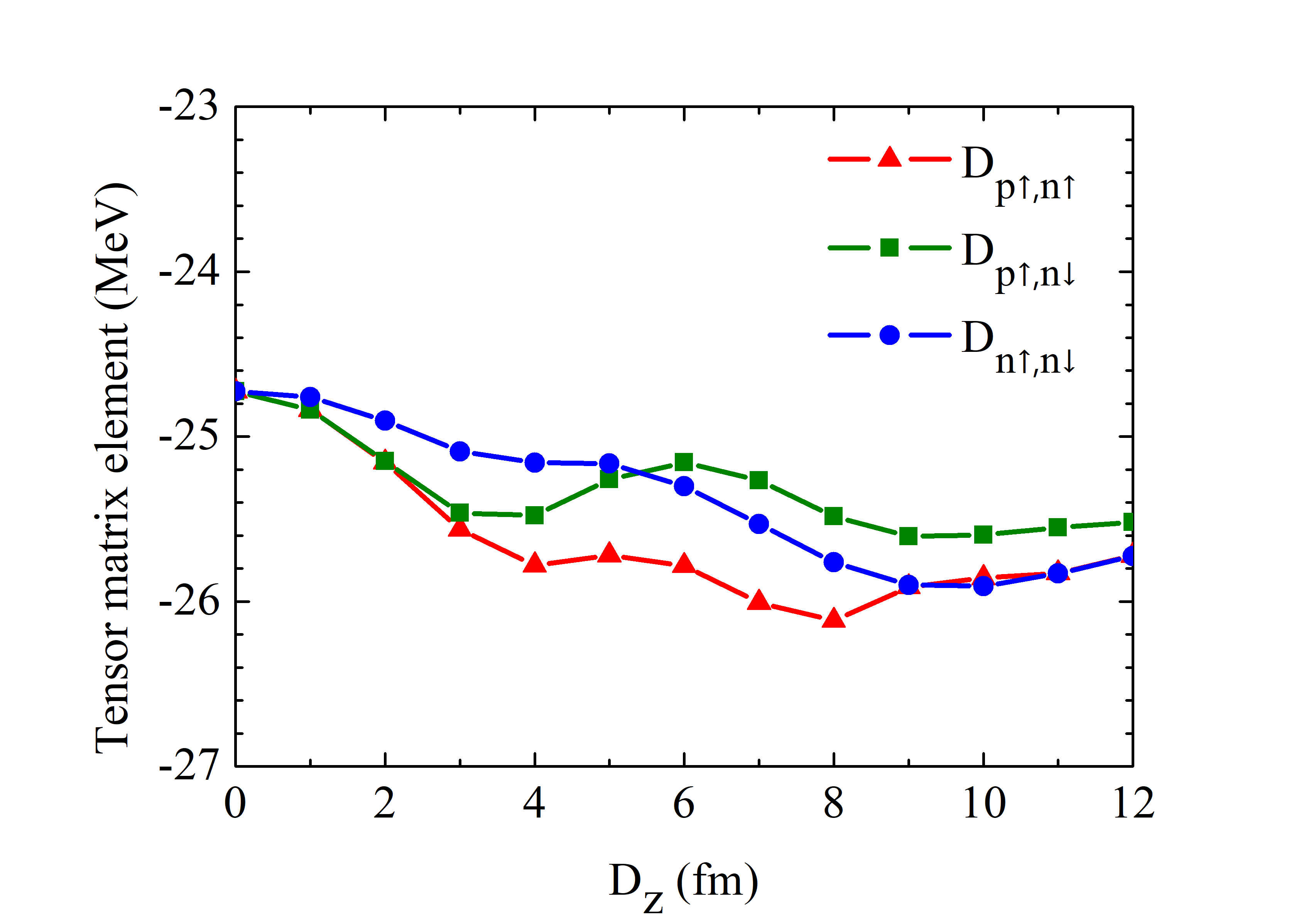 Tensor
minimum
16
Energy, radius and components of 3H
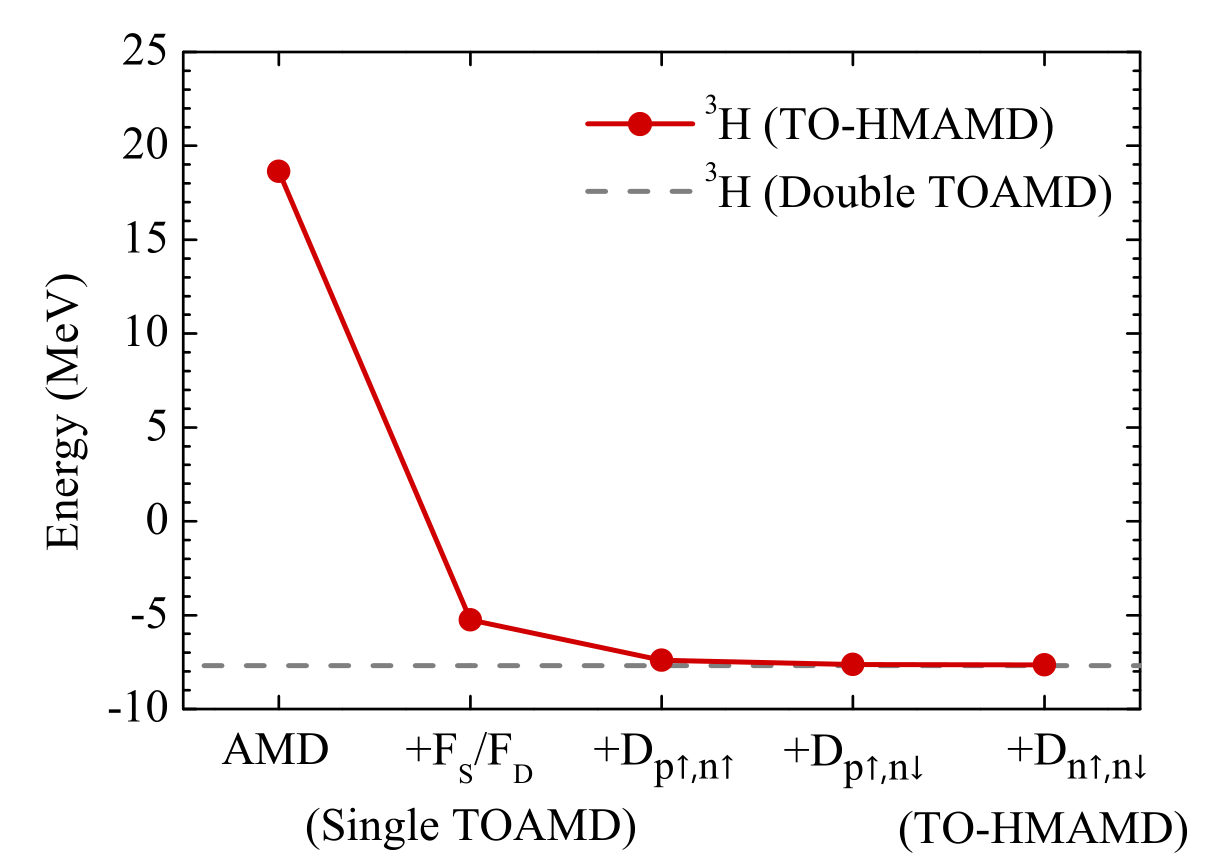 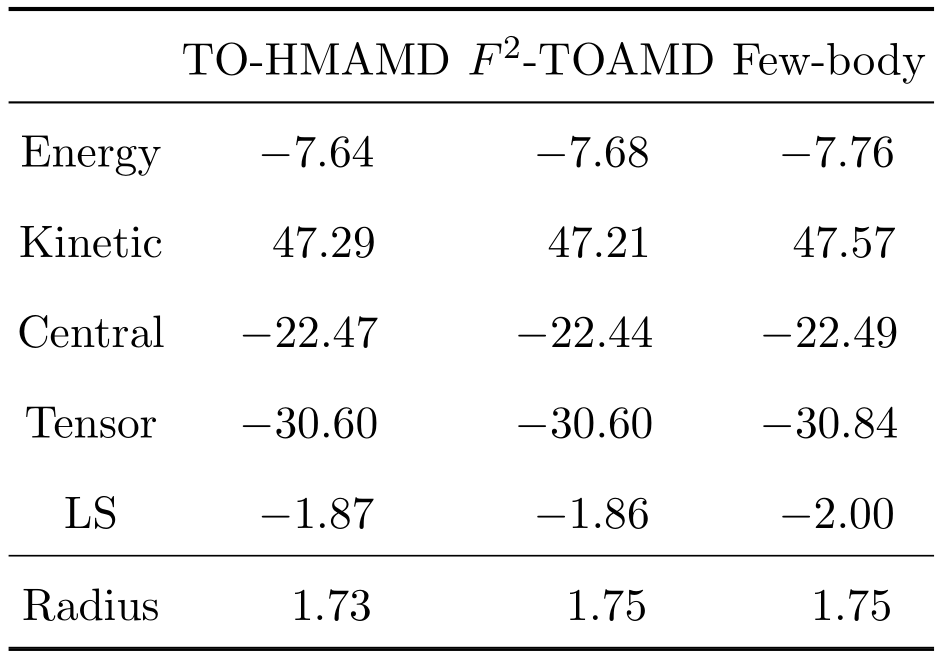 [1] M. Lyu, M. Isaka, T. Myo, et al., Prog. Theor. Exp. Phys. 2018, 011D01 (2018)
17
Energy, radius and components of 4He
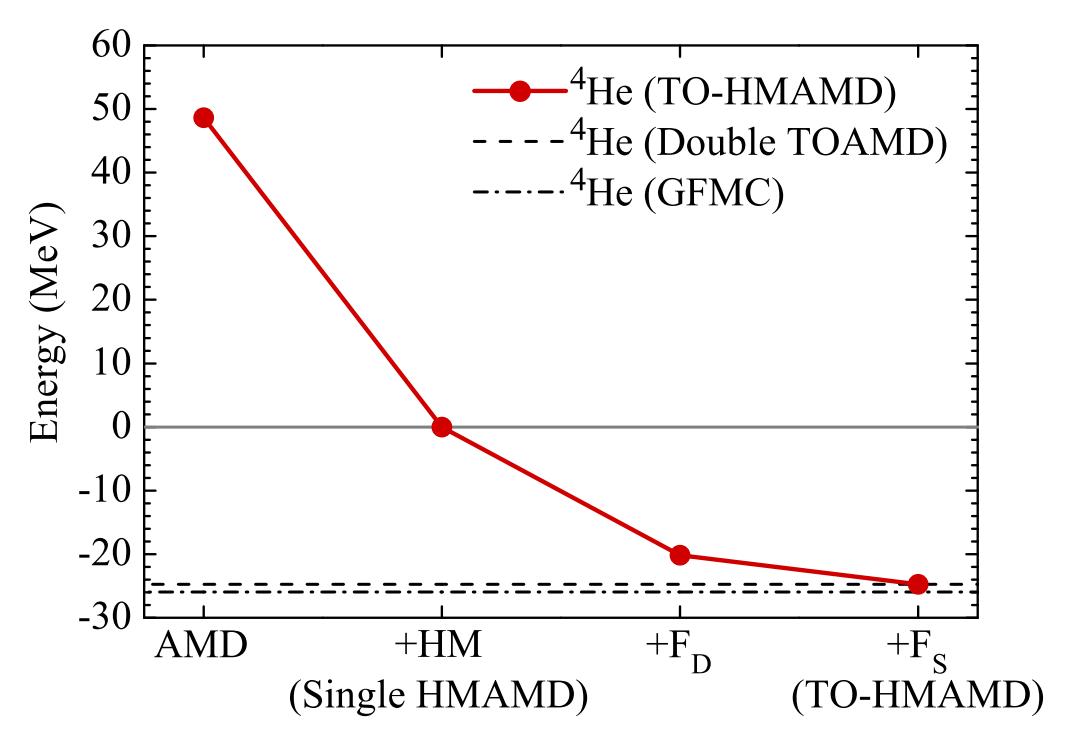 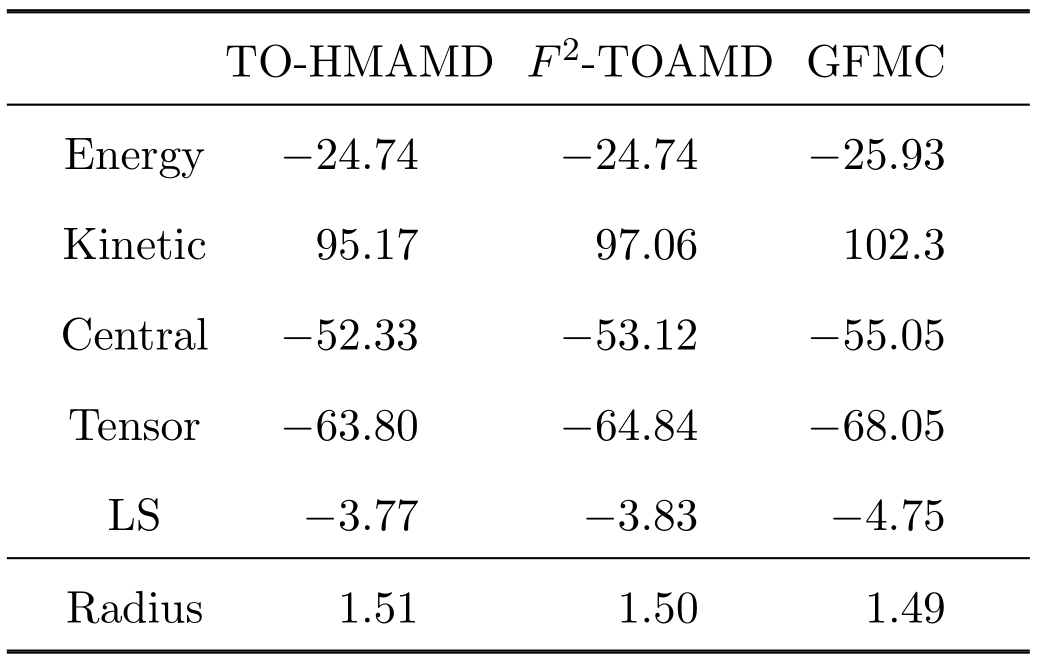 [1] M. Lyu, T. Myo, M. Isaka, et al., Phys. Rev. C 98, 064002 (2018)
18
Energy convergence with respect to NN channels
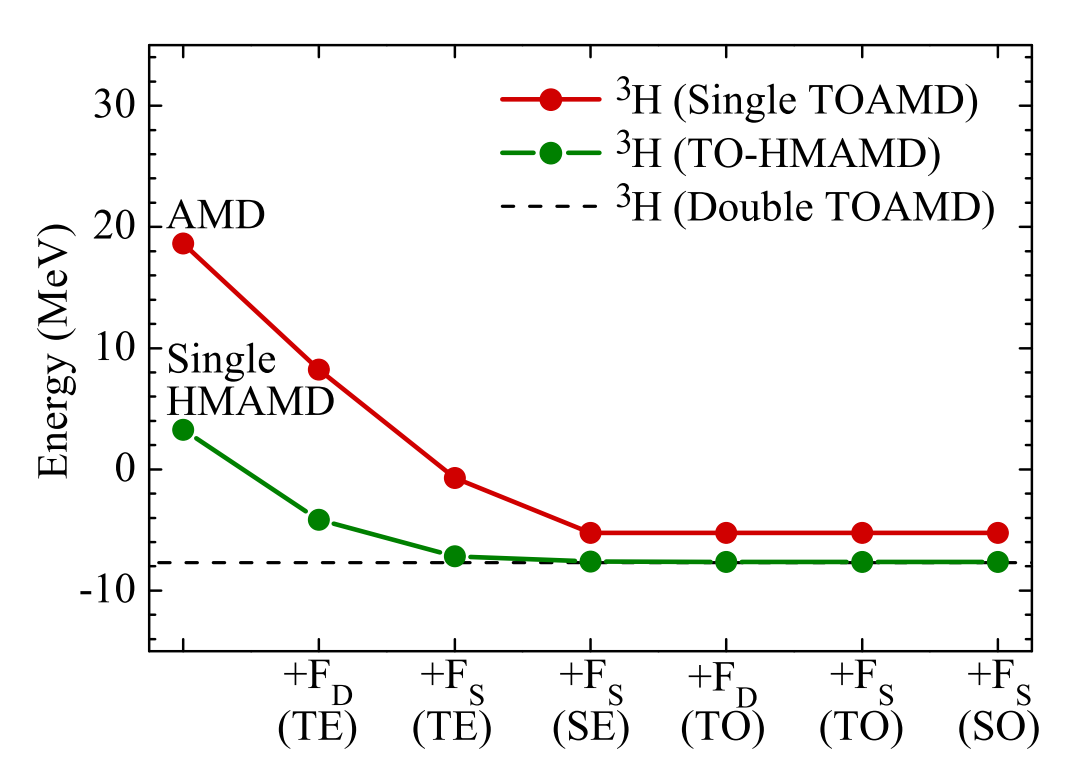 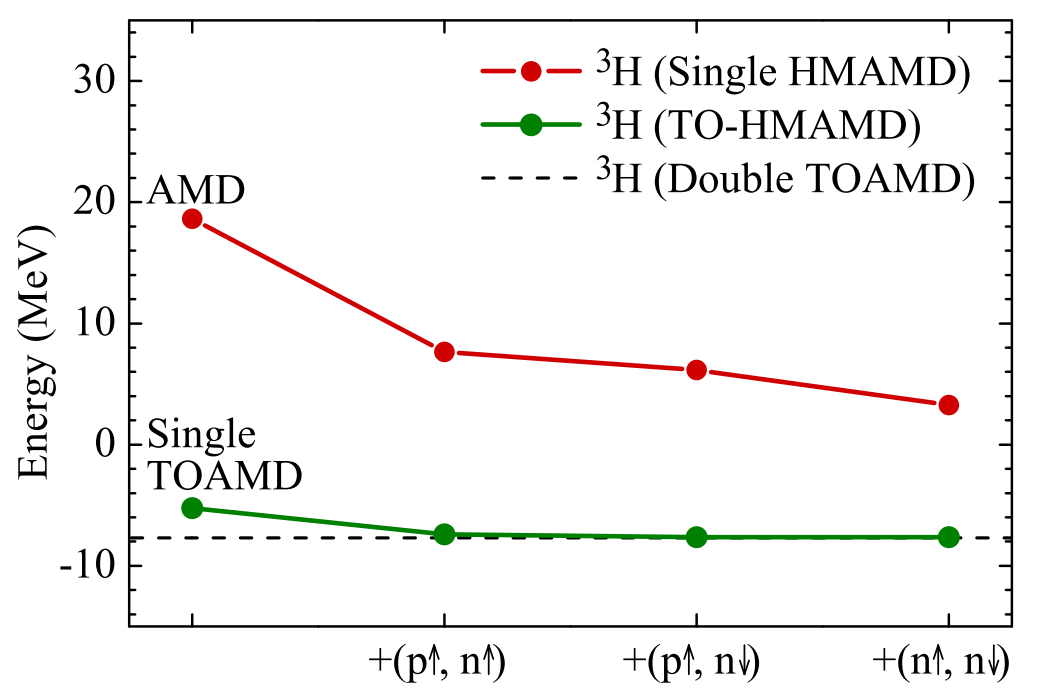 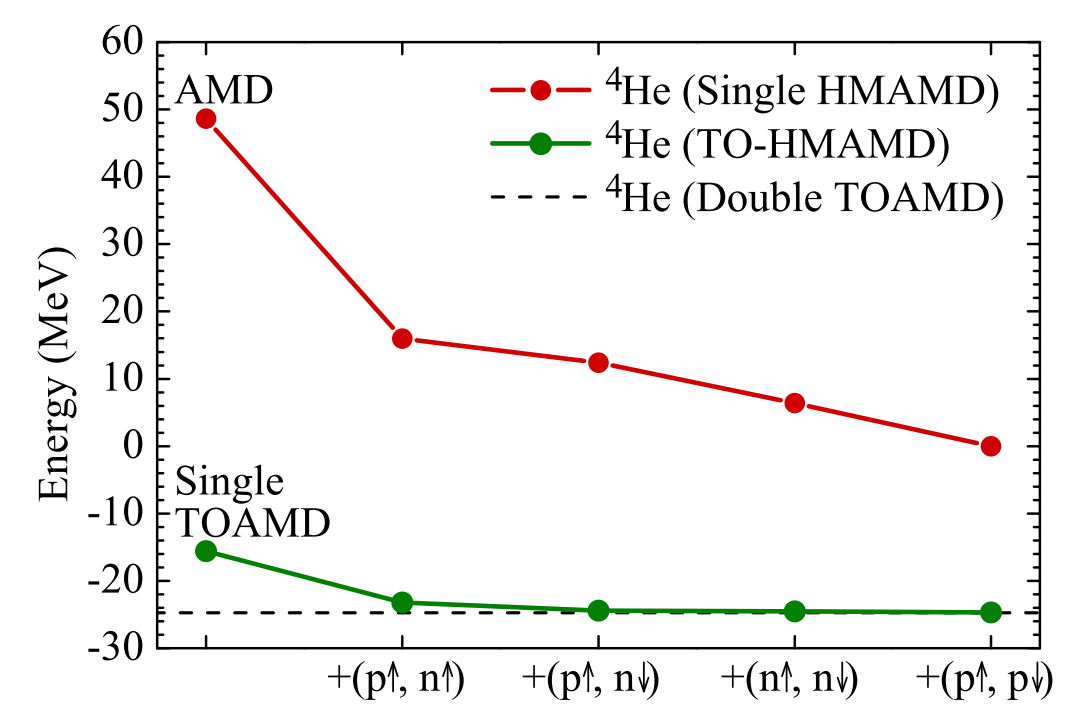 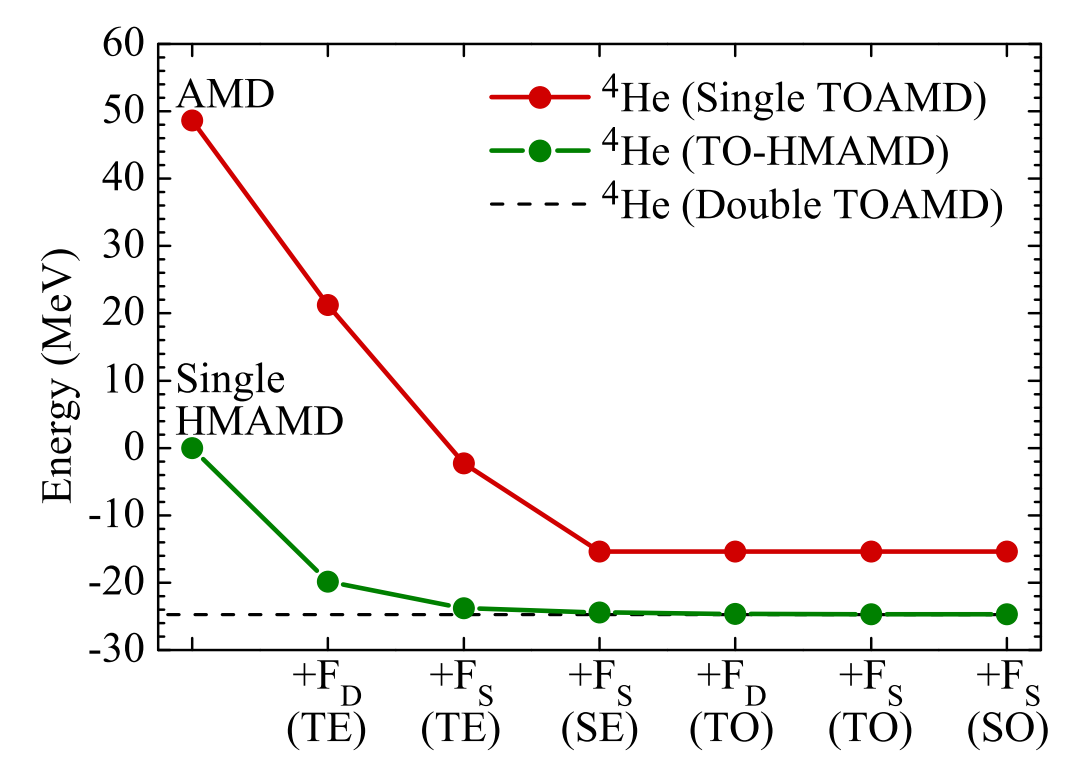 19
Convergence of Hamiltonian components (4He)
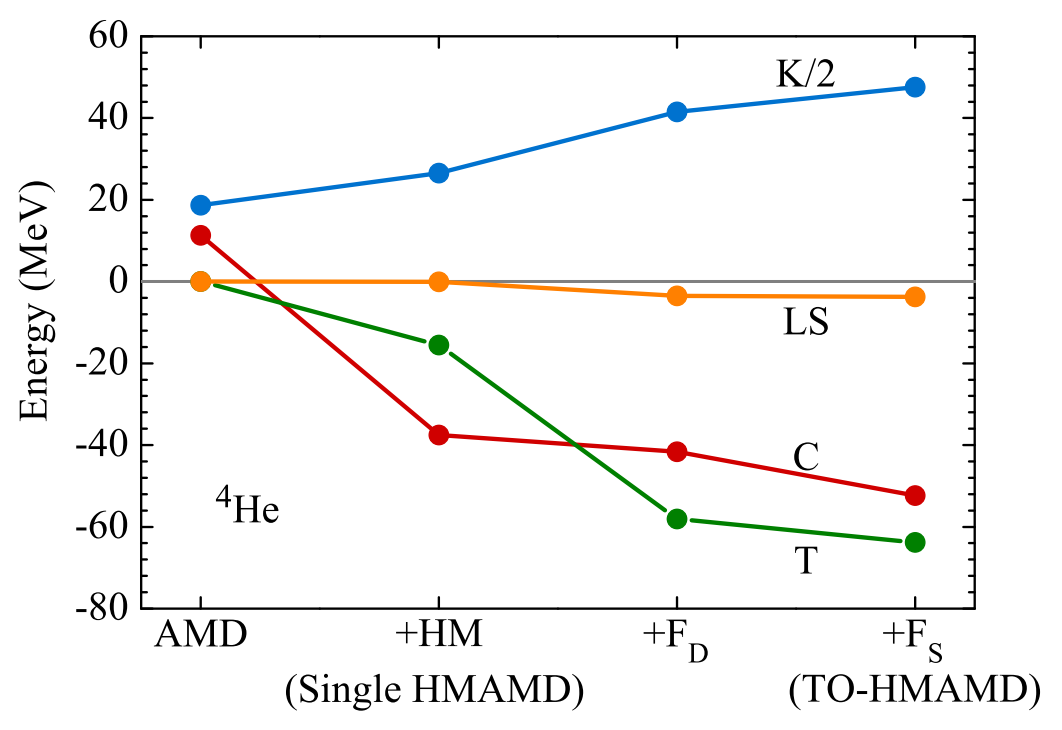 High-momentum
20
“high-momentum” components in nuclei?
— suggestion from Prof. C. Xu, in visiting RCNP, 2019
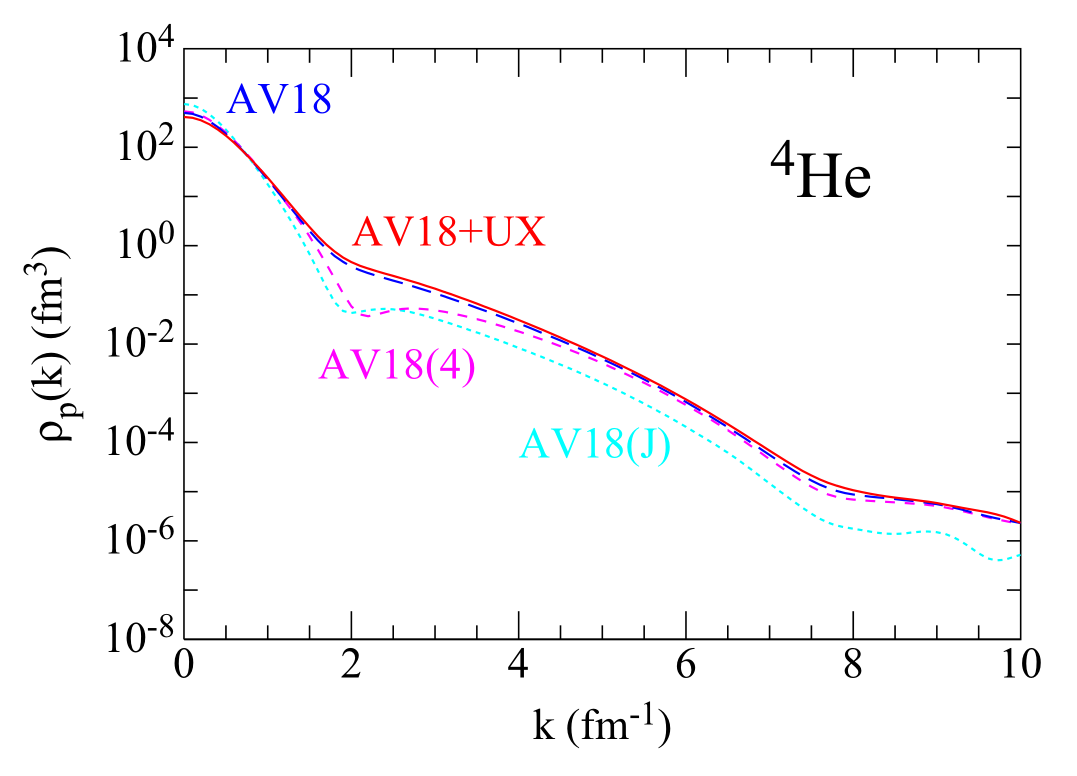 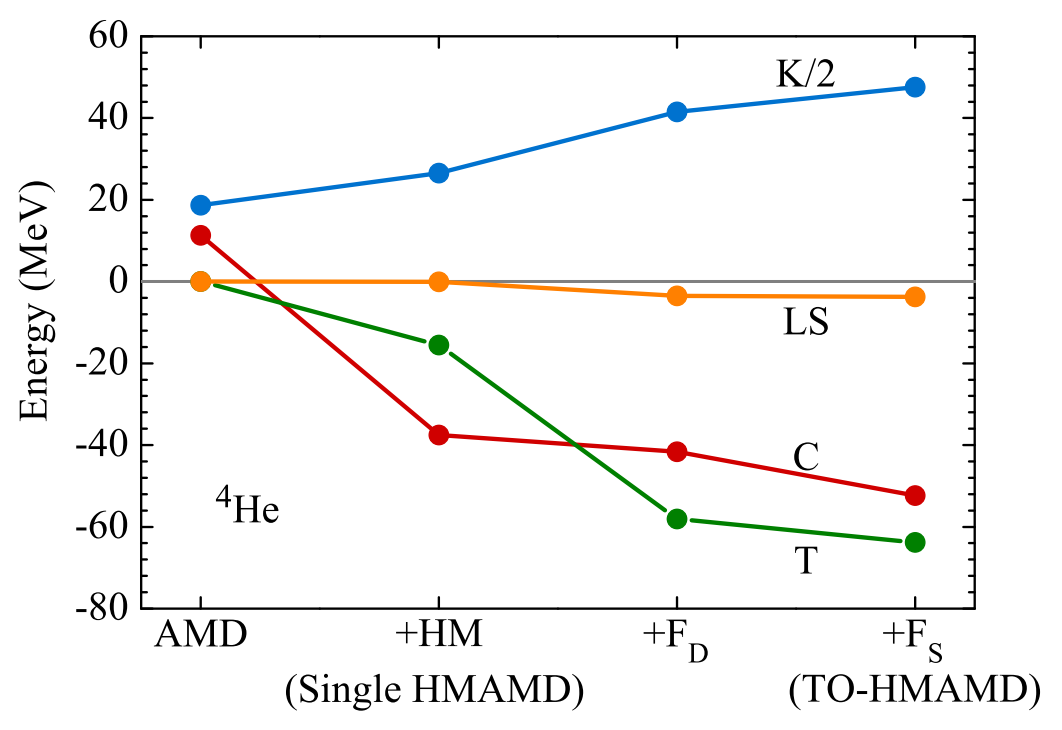 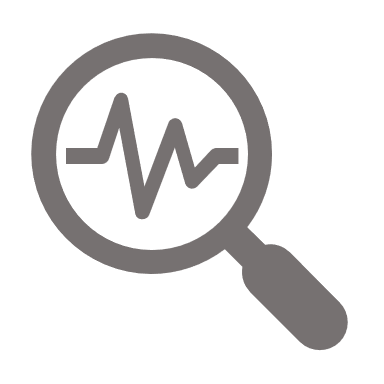 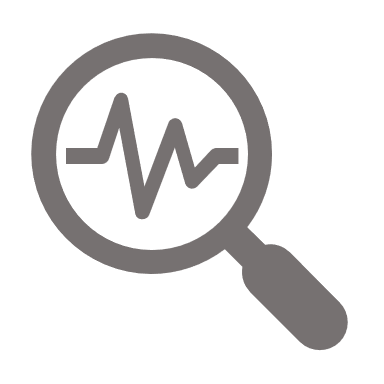 Proton momentum distribution by GFMC[Wiringa et al., Phys. Rev. C 89, 024305 (2014)].
21
Momentum distribution of AMD wave function
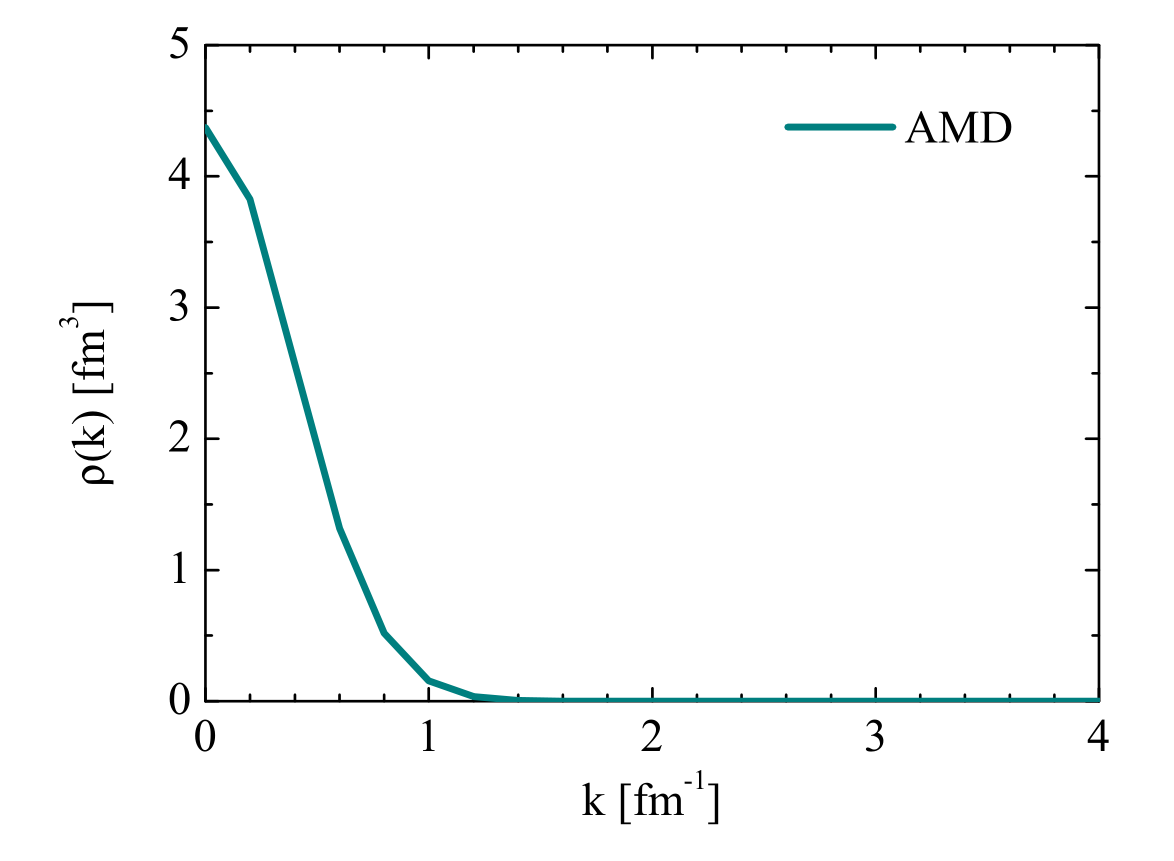 Formulated of momentum distribution in AMD formalism
Center-of-mass motion correctly treated
Formulation is also applicable for HMAMD wave function
4He
Normalized as
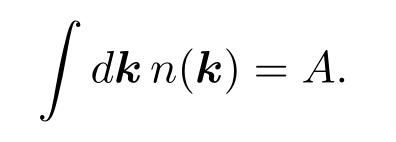 Momentum distribution described by AMD reference wave function (4He)
22
Intrinsic momentum distribution of HM-AMD bases
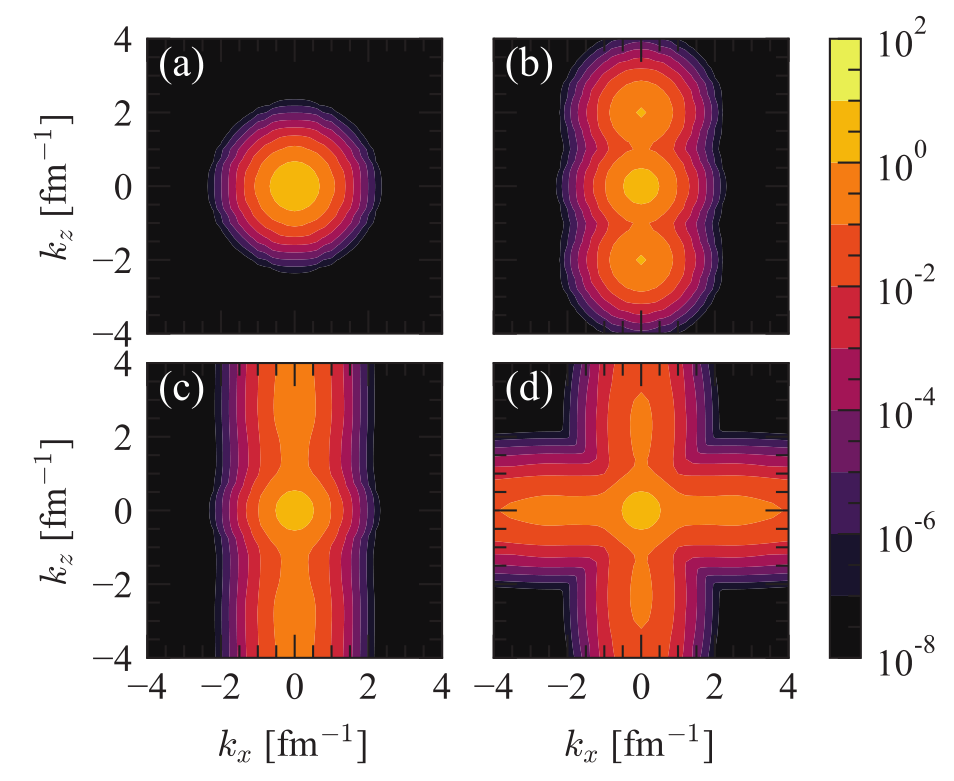 D=0
Single base
Single base
Superposed
Superposed
23
“Translation” from TO-HMAMD to HMAMD
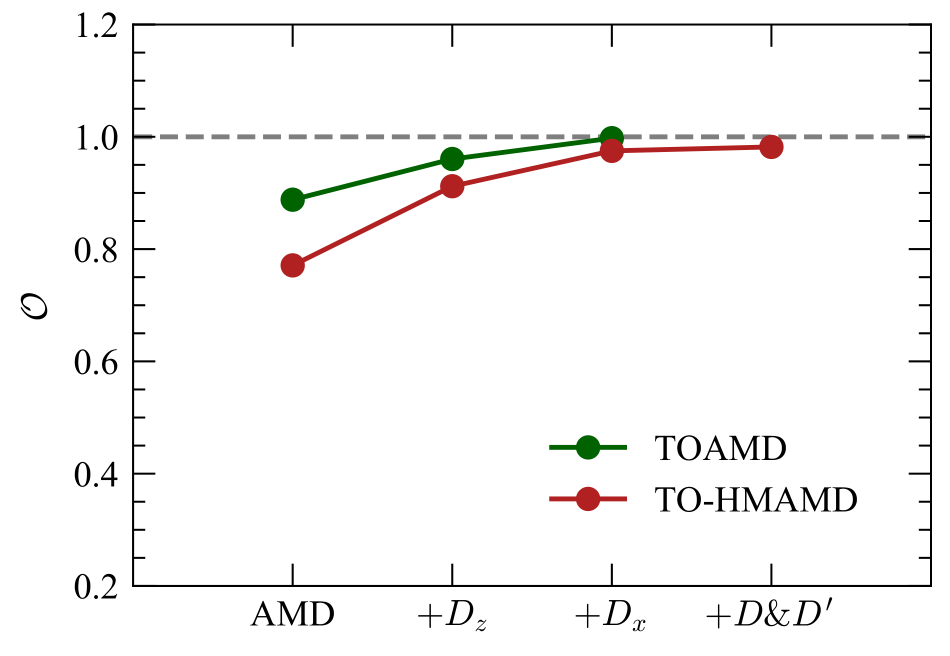 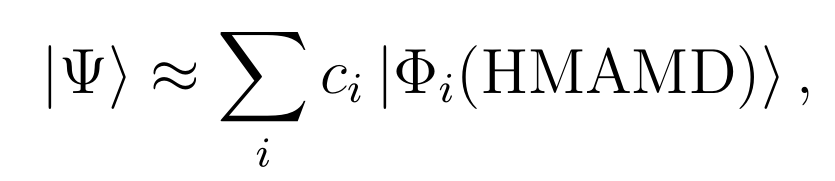 Quality of expansion denoted by overlap
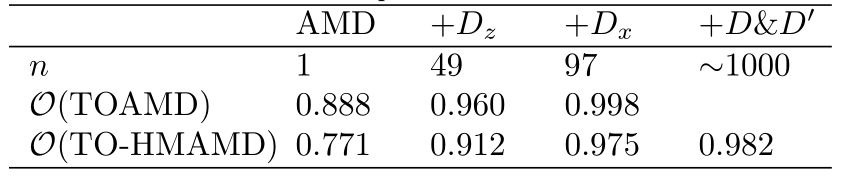 汉
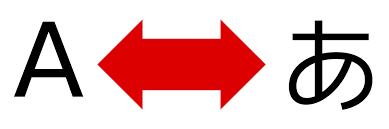 24
High-momentum components of 4He
“Have you compared results with other ab initio calculations?” — Prof. O. Hen, 2020
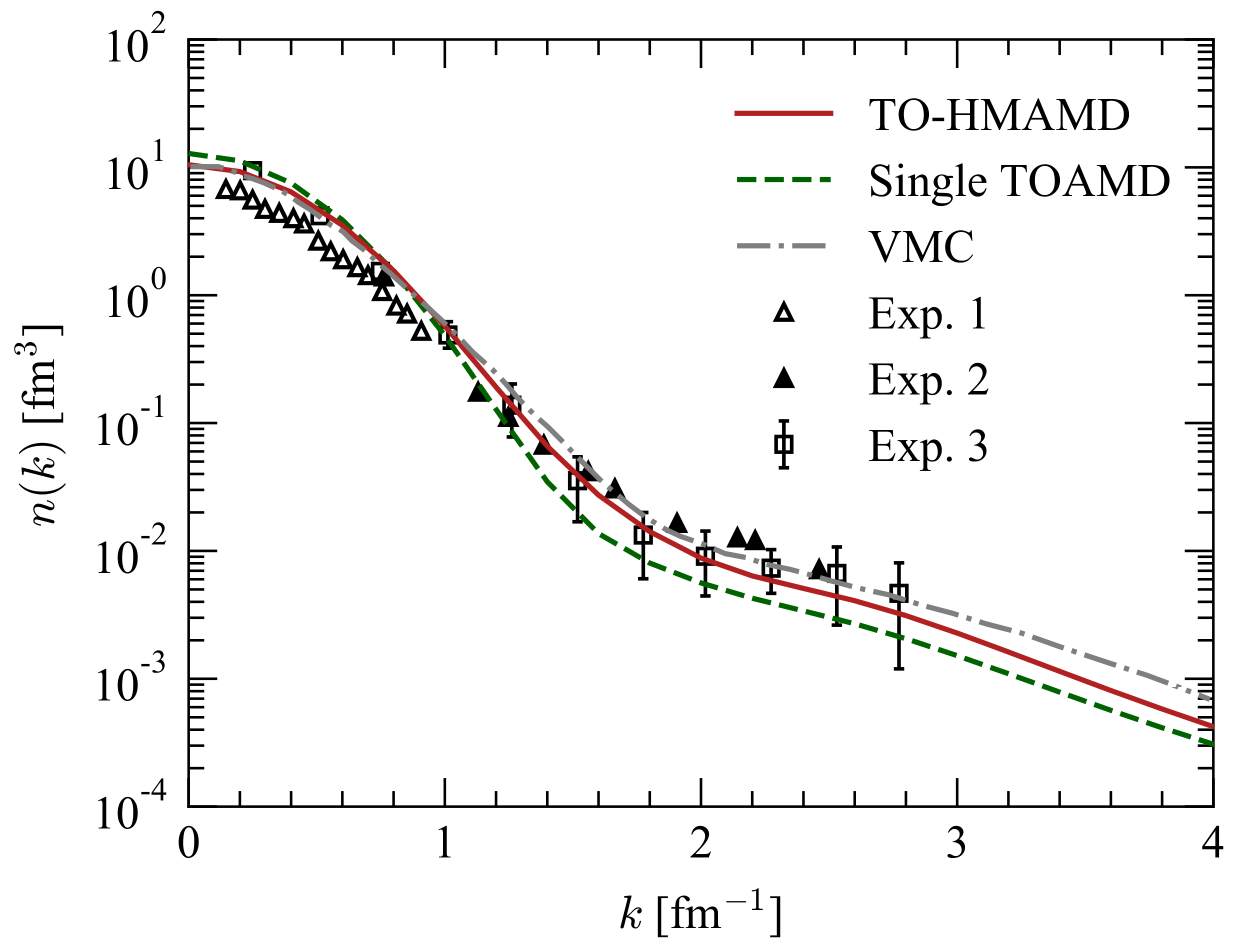 [1] M. Lyu, T. Myo, H. Toki, H. Horiuchi, C. Xu, and N. Wan, 
      Phys. Lett. B 805, 135421 (2020)
25
Experimental manifestation for tensor correlation?
— question from Prof. Hosaka, 2019
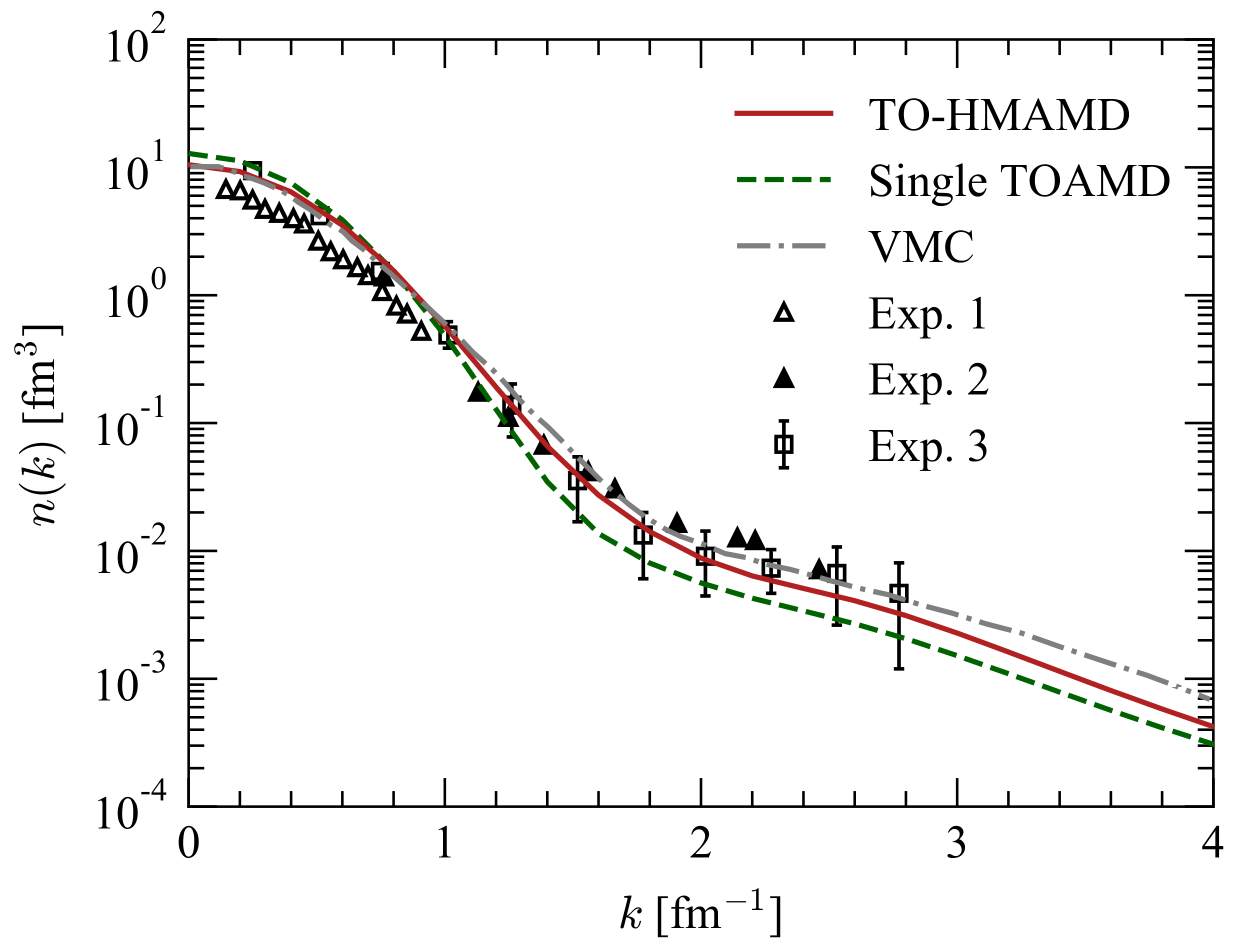 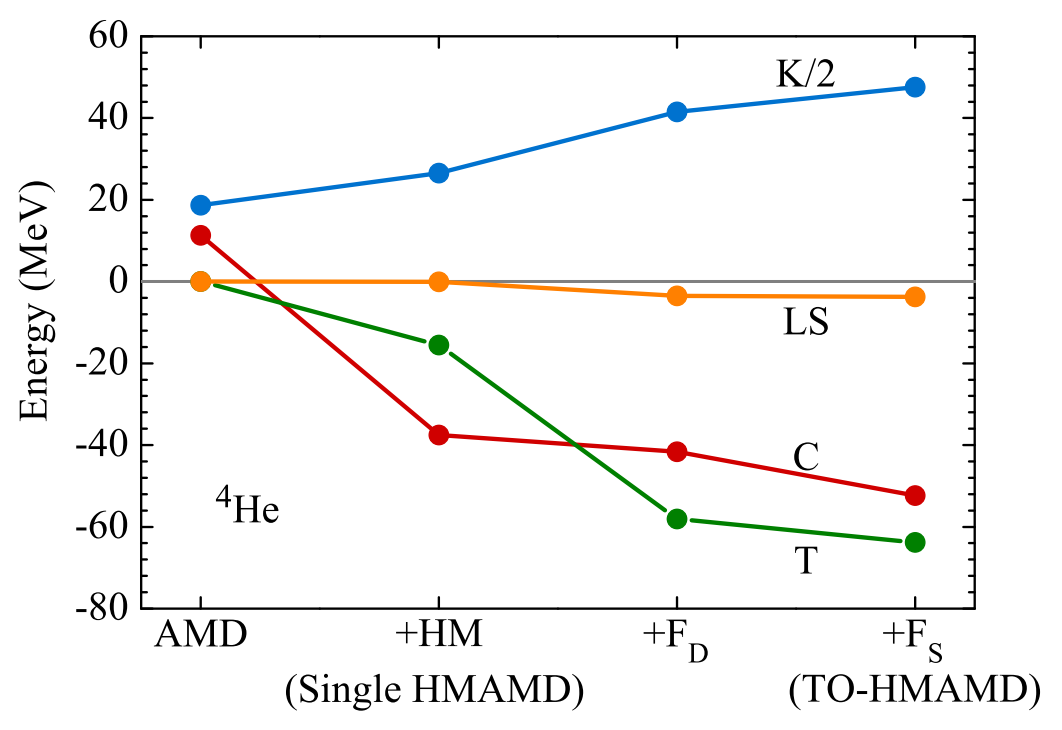 ？
High-momentum components of 4He
Convergence of Hamiltonian components
26
Manifestation of tensor correlation in nuclei
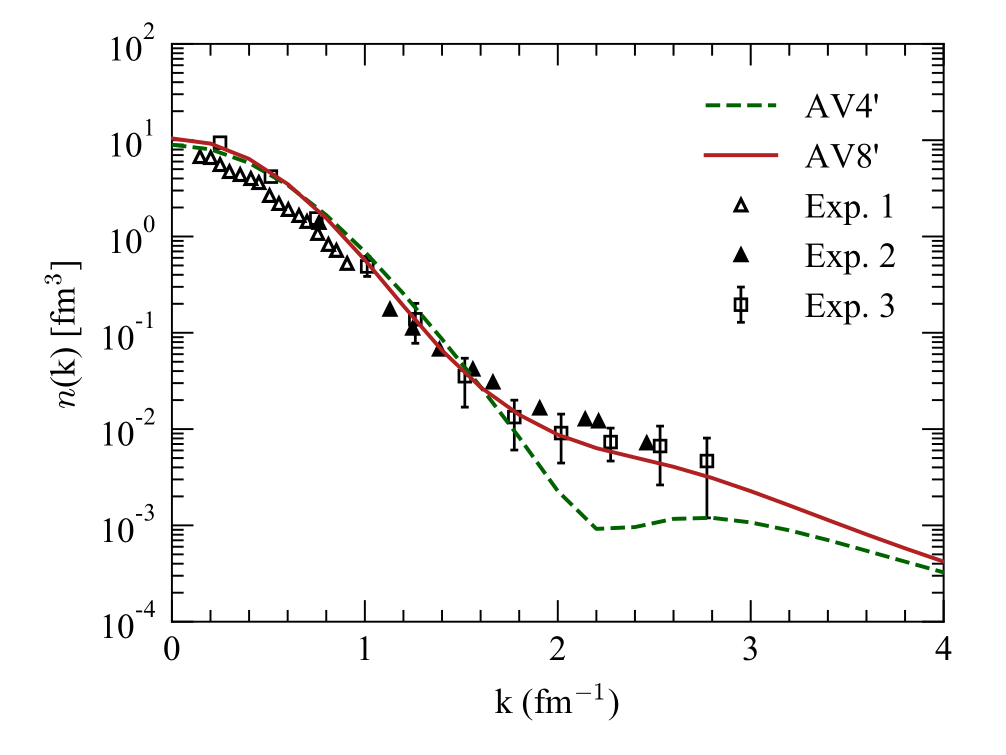 with tensor
without tensor
Nucleon momentum distribution of 4He calculated with the AV4 ′ and the AV8 ′ interaction
27
Decomposition of 4He wave function
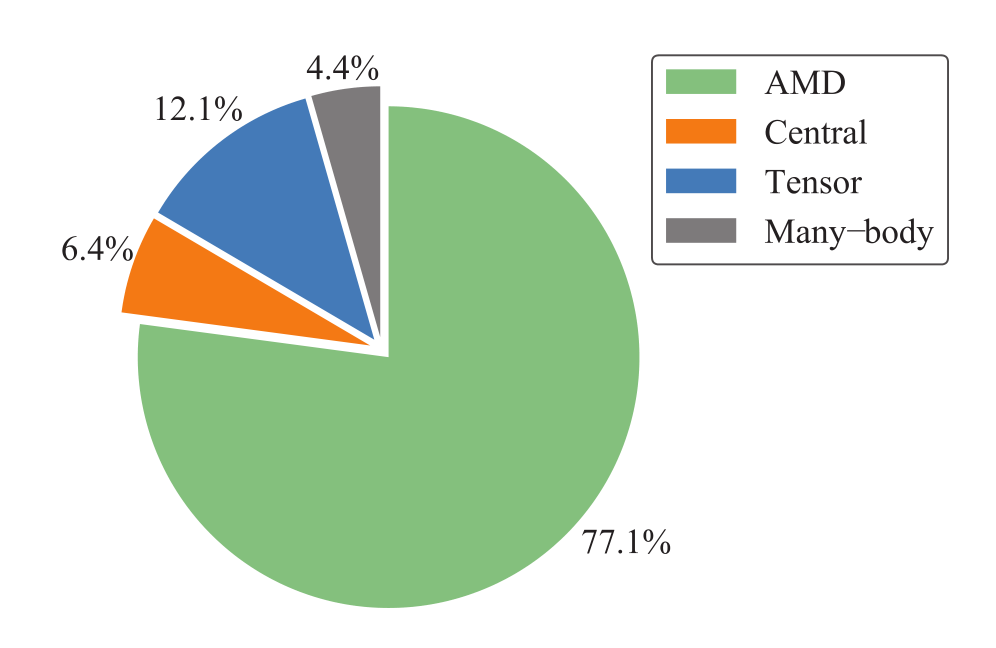 ab initio wave function (TO-HMAMD)
First order
Probability of orthogonal components
Central
Middle-range
AMD
Short-range
Tensor
Many-body
Concept diagram of decomposition
28
Physical origin of high-momentum Momentum components
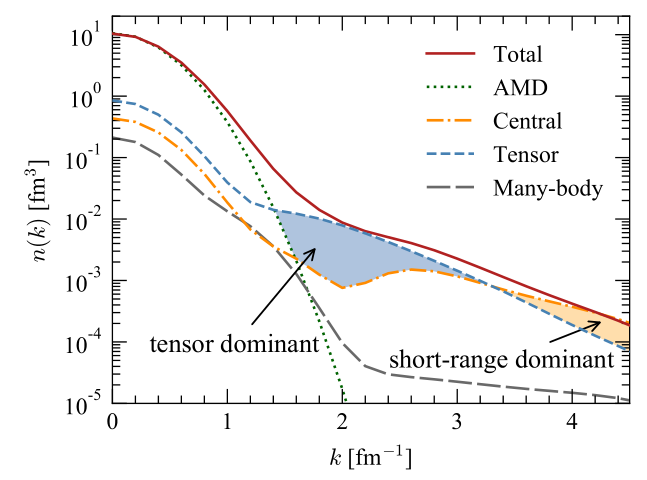 Decomposition of nucleon momentum distribution in 4He
29
Clustering state in momentum space?
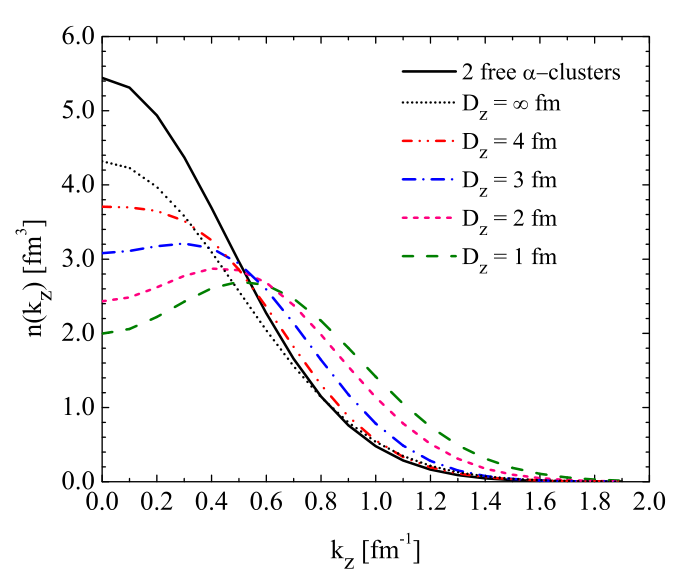 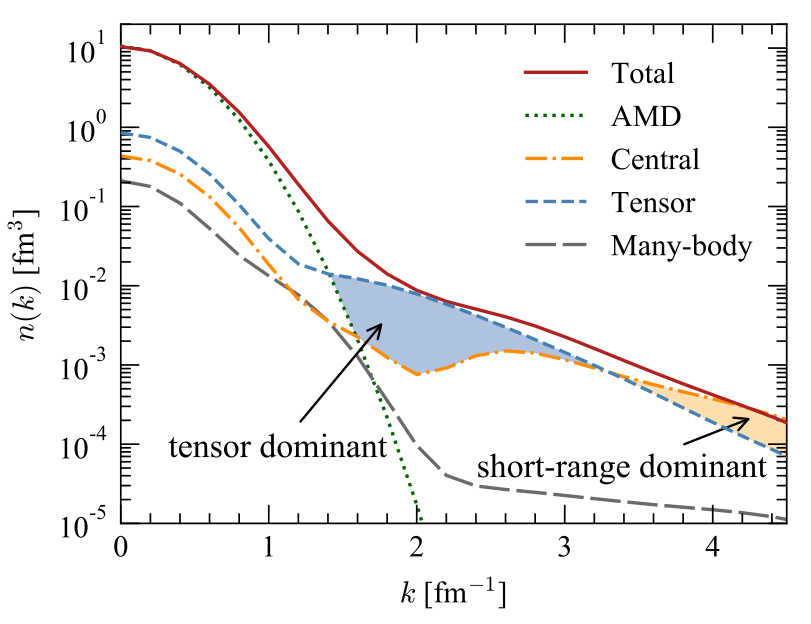 4He
[1] S. Li, T. Myo, Q. Zhao, H. Toki, H. Horiuchi, C. Xu, J. Liu, M. Lyu, Z. Ren, 
      Phys. Rev. C 101, 064307 (2020)
[1] S. C. Pieper and R. B. Wiringa, Annu. Rev. Nucl. Part. Sci. 51, 53 (2001).
30
Summary
We formulate the TO-HMAMD framework for ab initio calculationsof atomic nuclei.
Well reproduction of binding energy, Hamiltionian components and radii for s-shell nuclei 3H and 4He.
Nucleon momentum distribution calculated for 4He, reproduce experimental results precisely.
Manifestation of tensor-correlation using momentum distribution.
Probability of components (AMD, middle/short-range, tensor, and many-body) extracted from ab initio wave function of 4He.
Physical origin of high-momentum components revealed though decomposition of nucleon momentum distribution.
31
Thank you very much
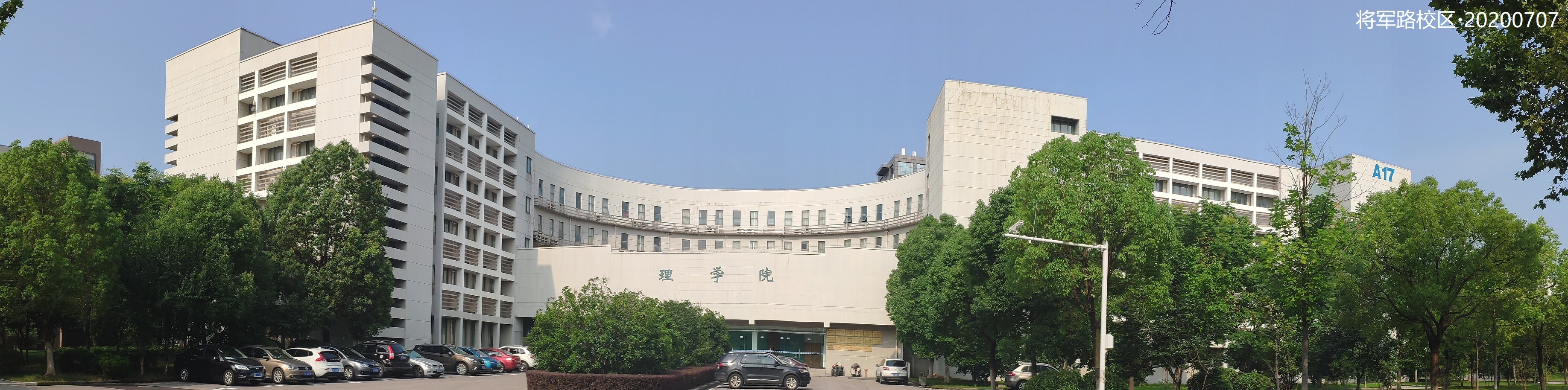 College of Science @NUAA Jiangning Campus
Many thanks and best wishes 
to all collaborators!
32
Back up slides
33
Comparison of AMD based approaches
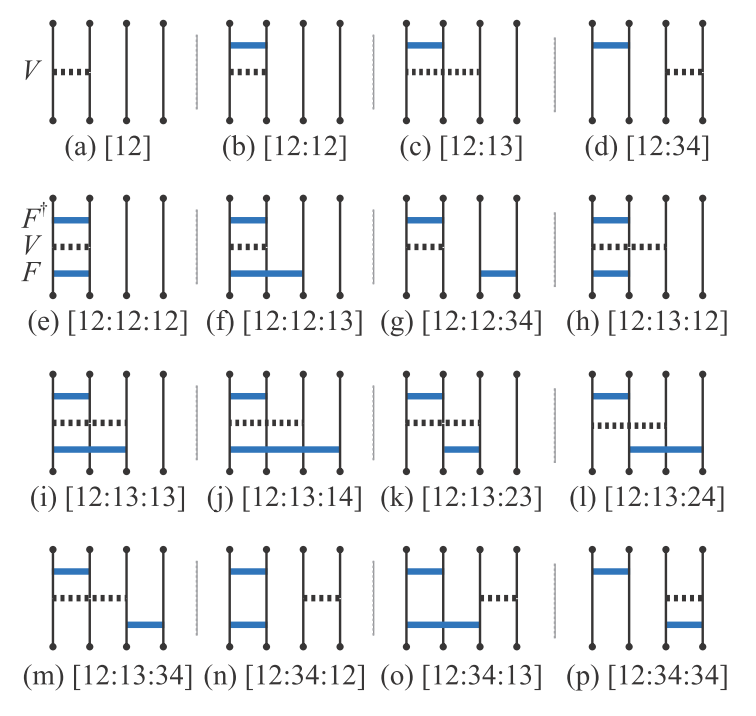 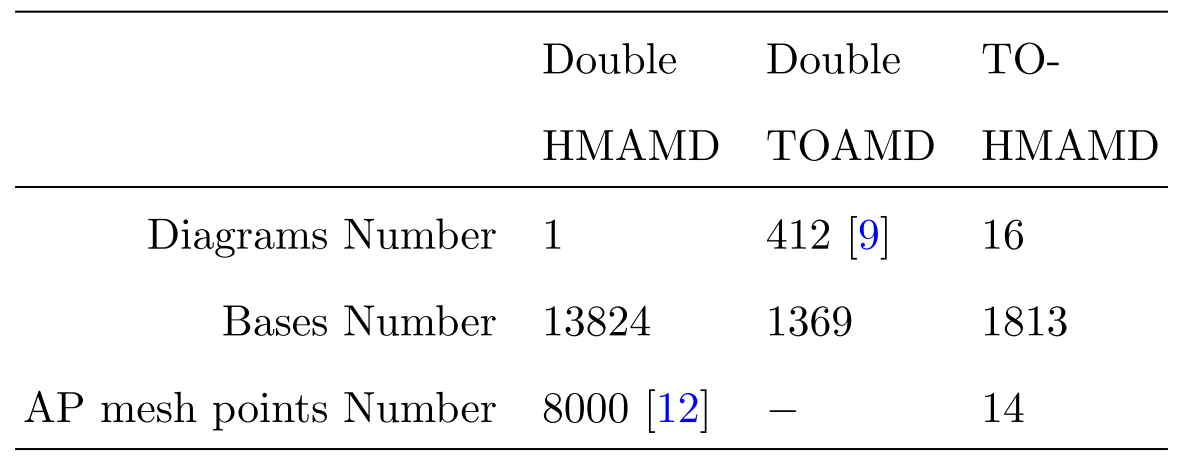 Table Analytical and numerical efforts for 
three models
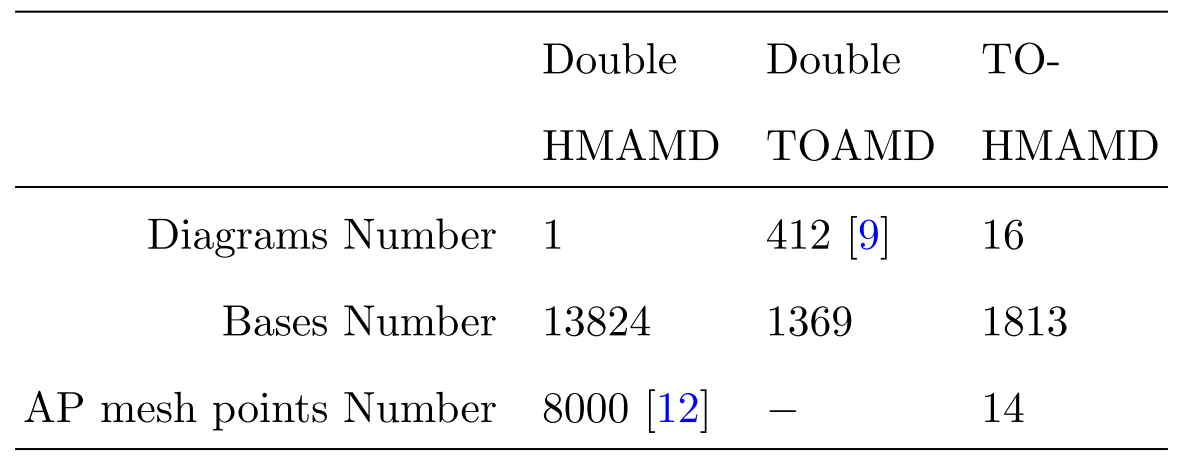 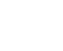 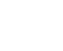 Fig. Diagrams of cluster expansions in 
Single TOAMD
34
Physical origin of high-momentum Momentum components
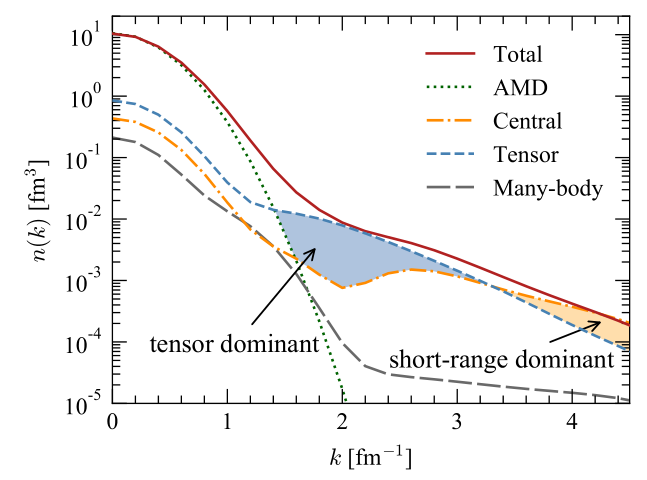 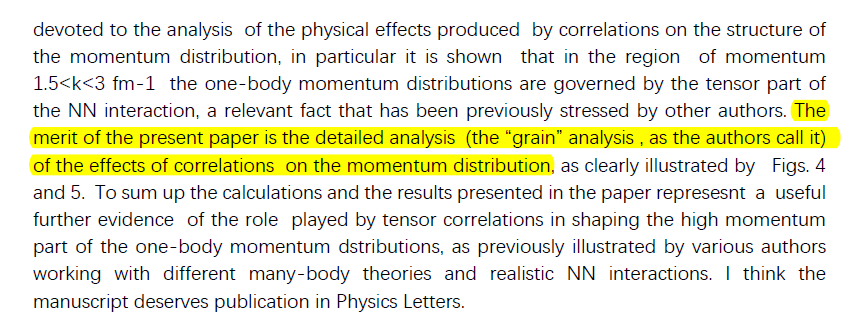 Comment from one of the referee’s reports
35